Escuela Normal de Educación Preescolar
Licenciatura en educación preescolar




Curso: trabajo docente y proyectos de mejora escolar
Docente: Patricia Segovia Gomes


Diario de la educadora normalista


Presentado por: Natalia Guadalupe Torres Tovar N.L 21 


14 de mayo del 2021
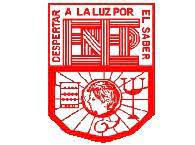 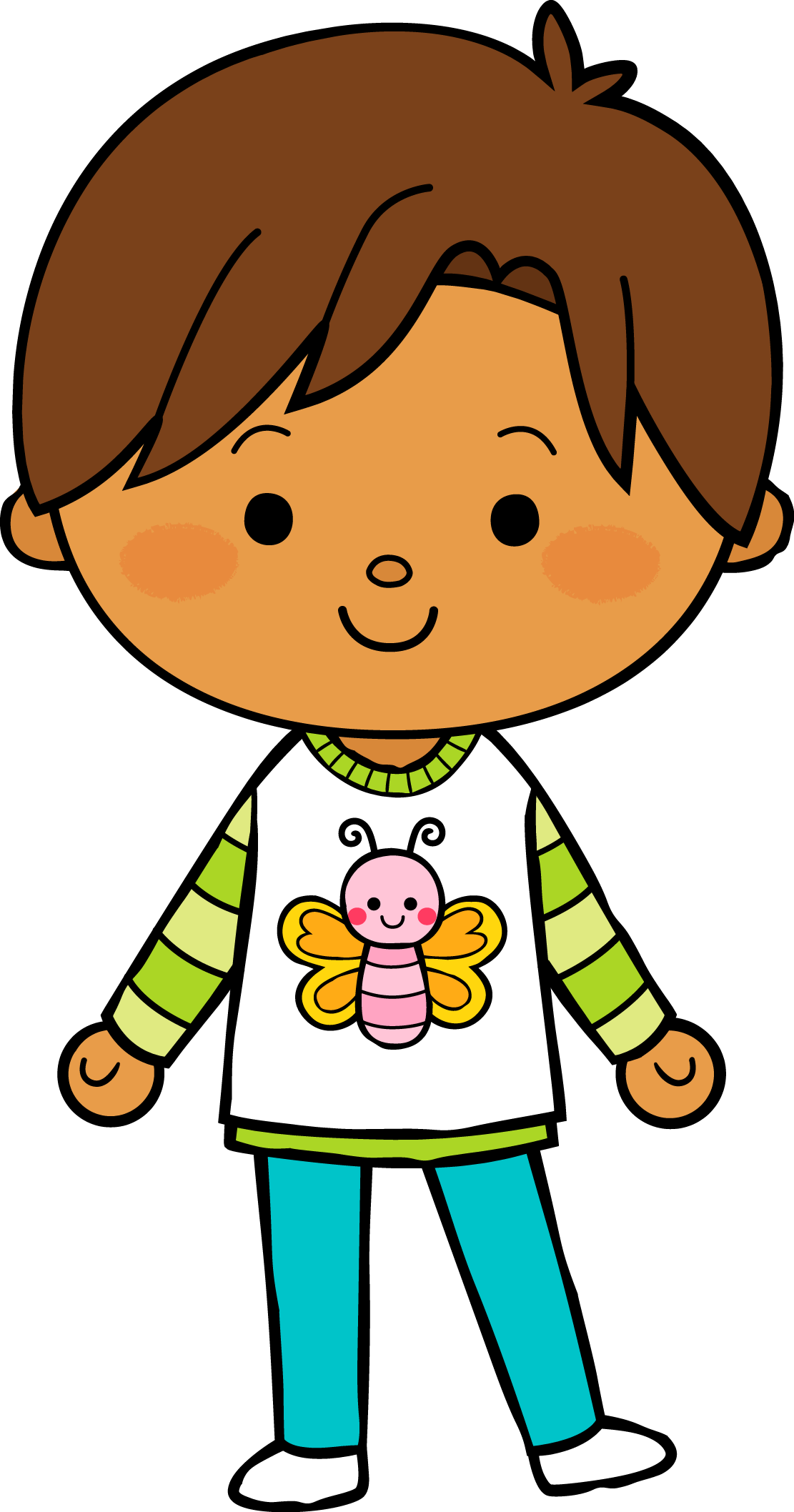 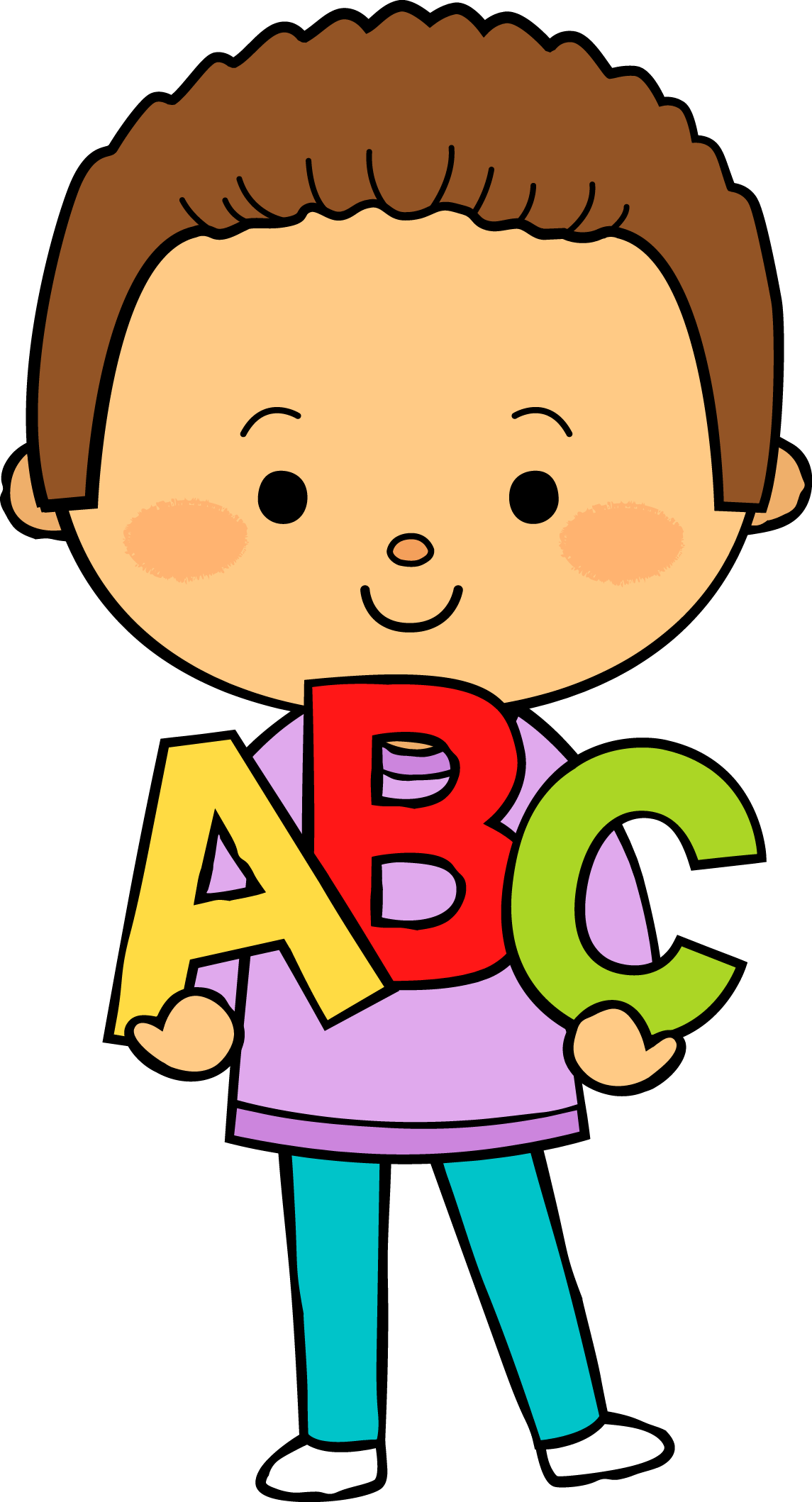 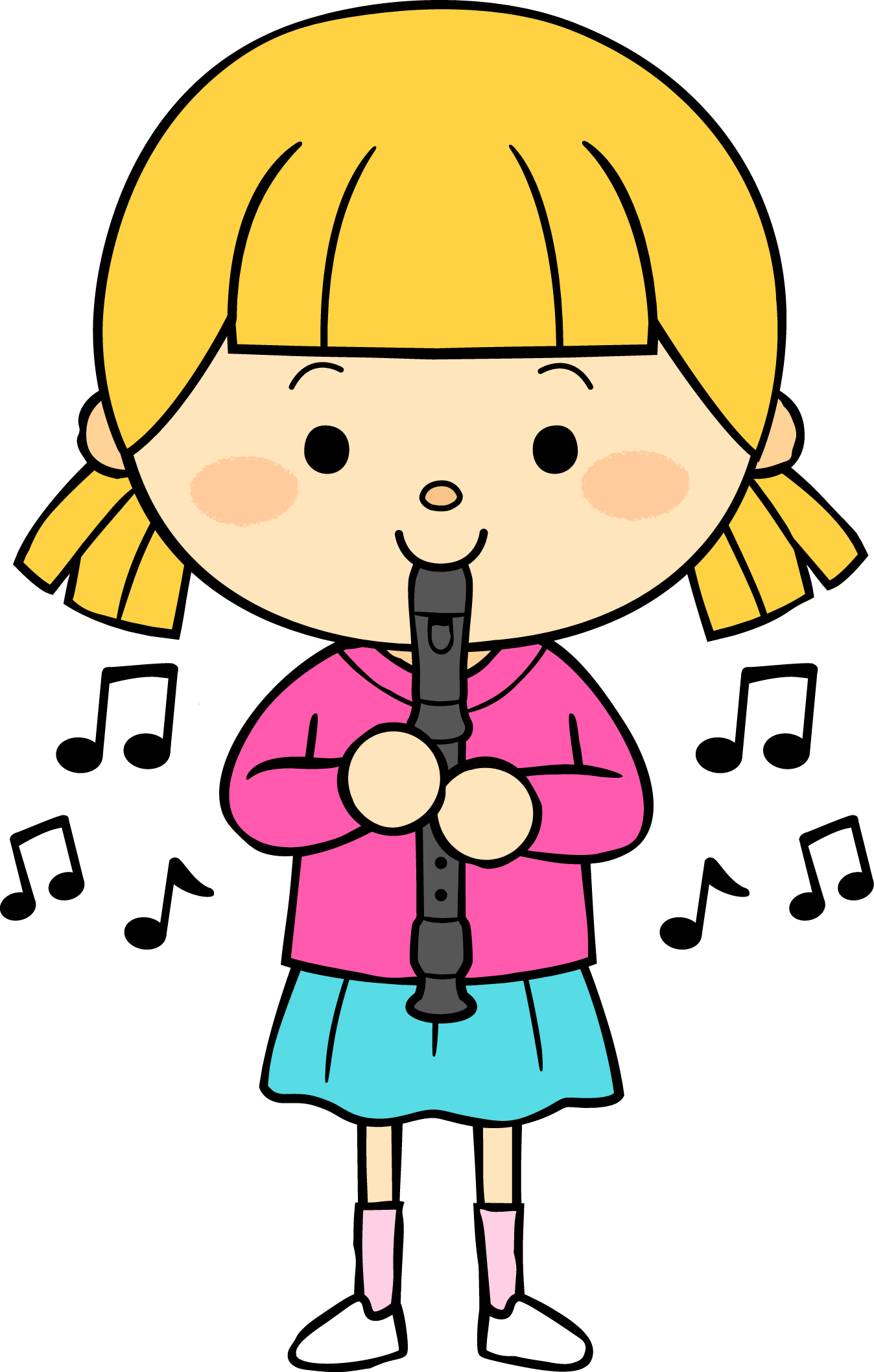 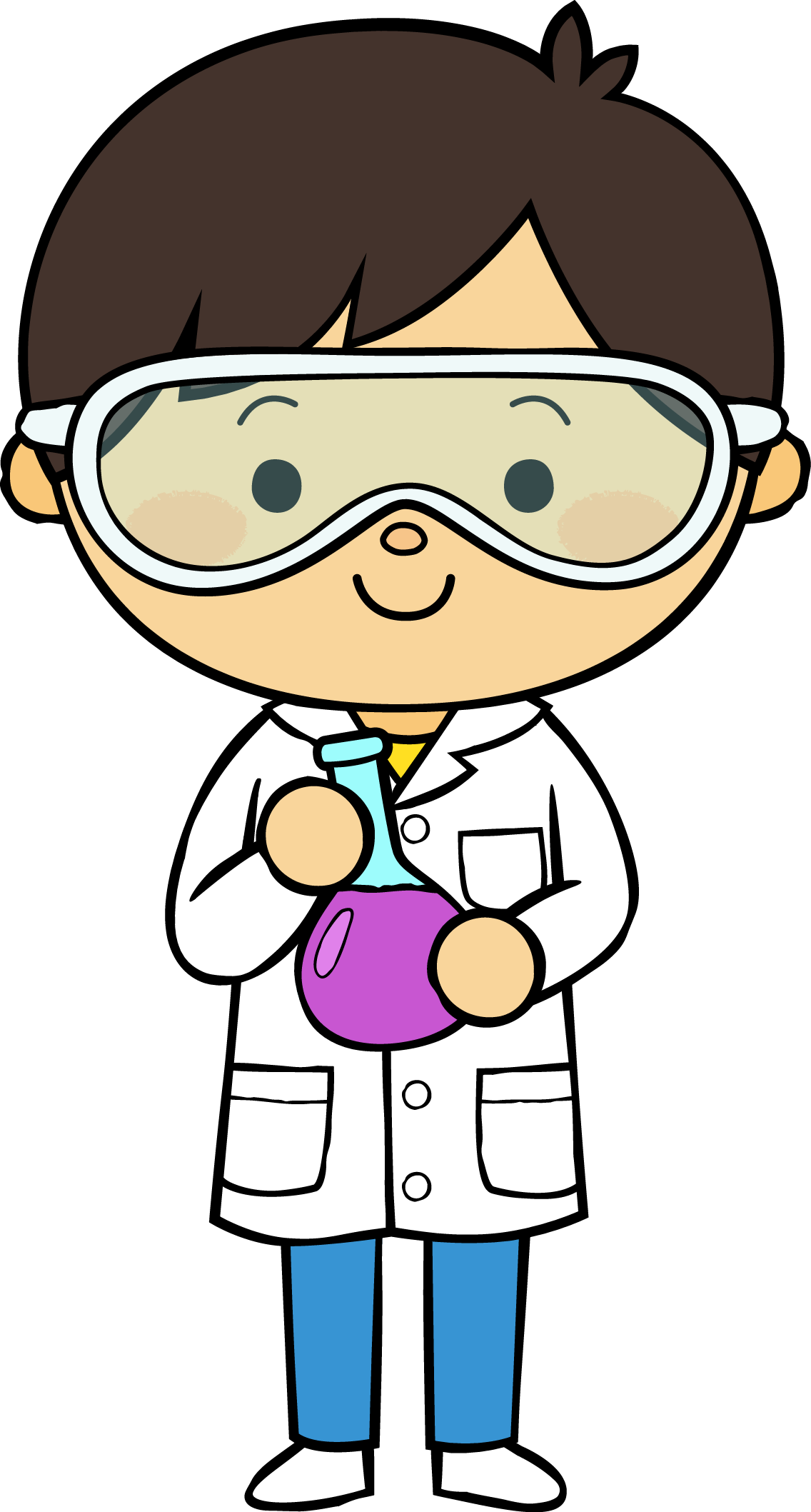 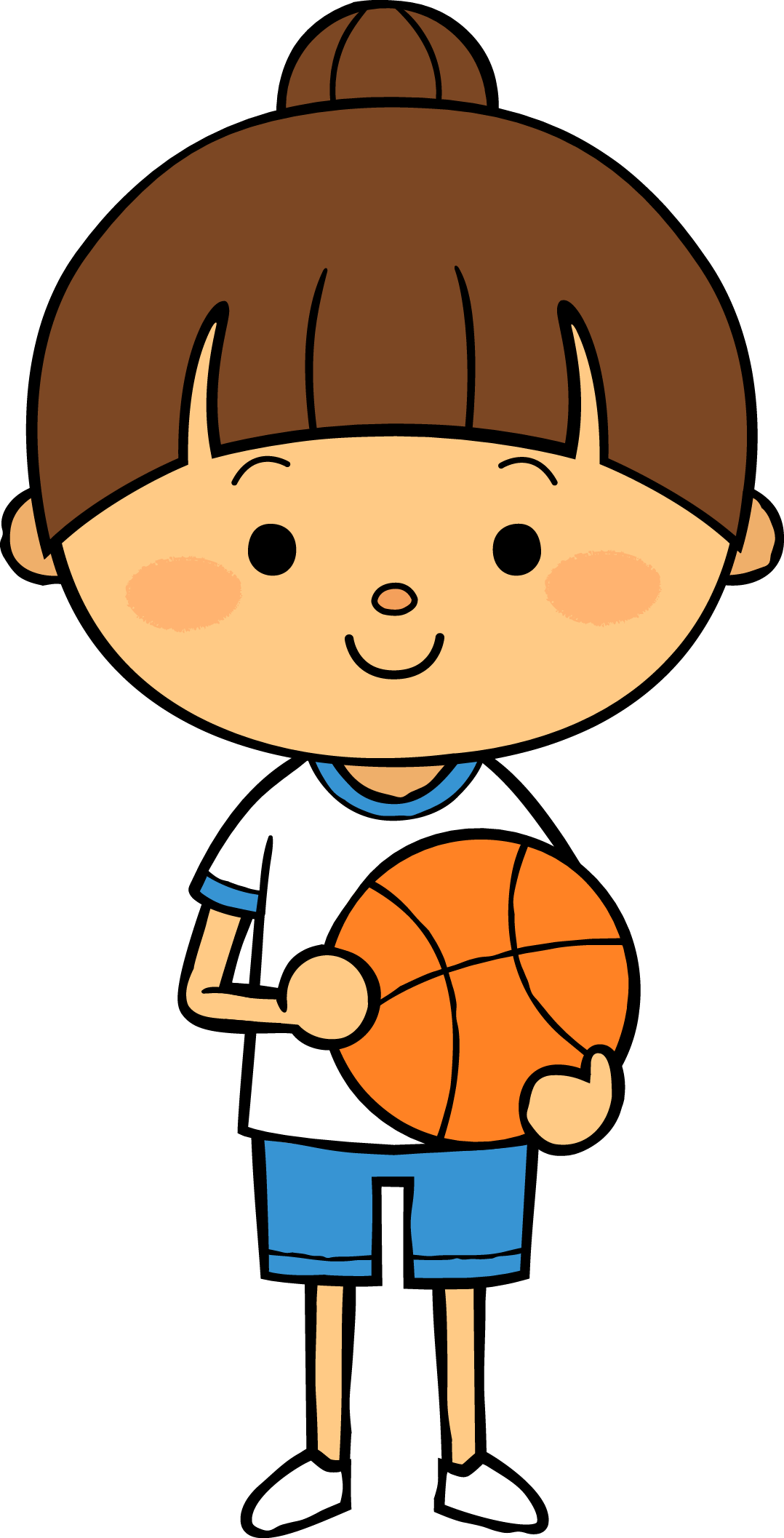 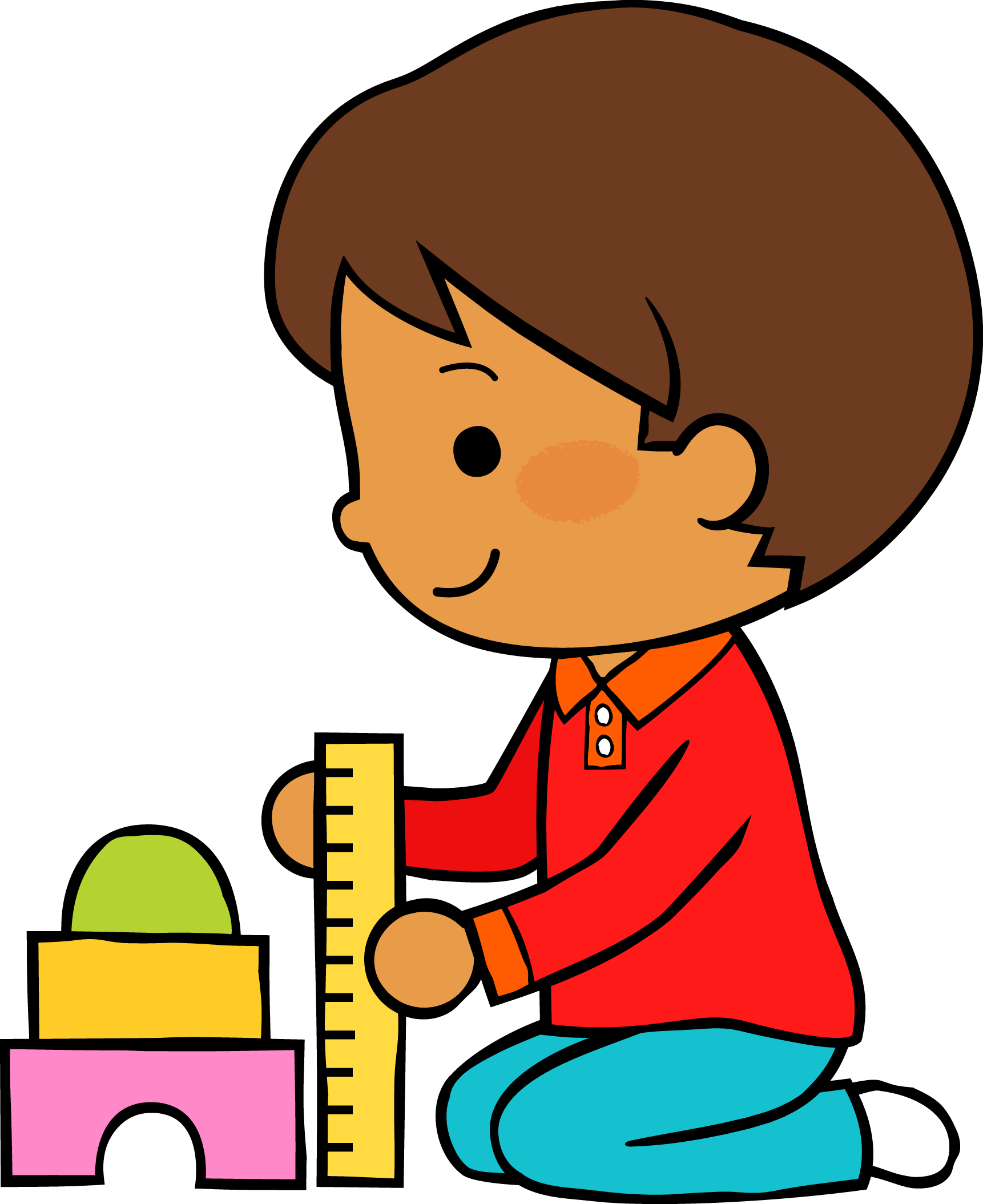 M
M
J
V
L
Situación de Aprendizaje: _____________________________________________
__________________________________________________________________
Autoevaluación
Manifestaciones de los alumnos
Aspectos de la planeación didáctica
Campos de formación y/o áreas de desarrollo personal y social a favorecer
Pensamiento 
matemático
Lenguaje y
comunicación
Exploración del mundo natural y social
Educación 
Física
Educación Socioemocional
Artes
La jornada de trabajo fue:
Exitosa
Buena
Regular
Mala
Observaciones
_____________________________________________________________________________________________________________________________________________________________________________________________________________
Logro de los aprendizajes esperados 
      Materiales educativos adecuados
       Nivel de complejidad adecuado 
       Organización adecuada
       Tiempo planeado correctamente
       Actividades planeadas conforme a lo planeado
Interés en las actividades
Participación de la manera esperada
Adaptación a la organización establecida
Seguridad y cooperación al realizar las actividades
Todos   Algunos  Pocos   Ninguno
Rescato los conocimientos previos
Identifico y actúa conforme a las necesidades e intereses de los alumnos  
Fomento la participación de todos los alumnos 
Otorgo consignas claras
Intervengo adecuadamente
Fomento la autonomía de los alumnos
Si            No
Logros
Dificultades
Diario de la
 educadora
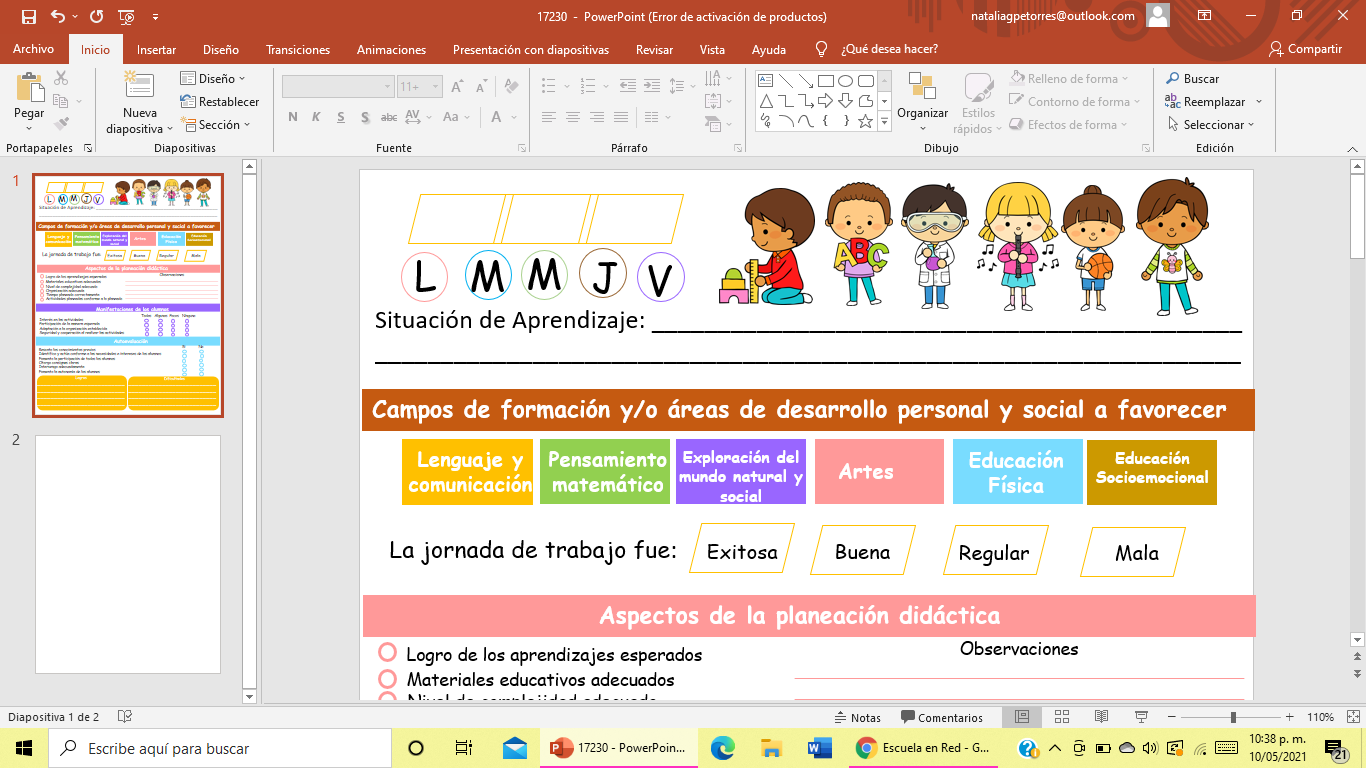 El dia 10 de mayo del año 2021 no se aplico actividad alguna, por la festividad del dia de las madres, lo único que se realizo por la mañana fue el pase de lista a las 7:50 am, posteriormente se hizo la invitación a las madres, padres y abuelas de familia a participar en la actividad de las mañanitas para las mamas, dicha actividad se realizo a las 11:00 am donde se participo diciendo algunas palabras para las madres de familia y apoyando en compartir videos.
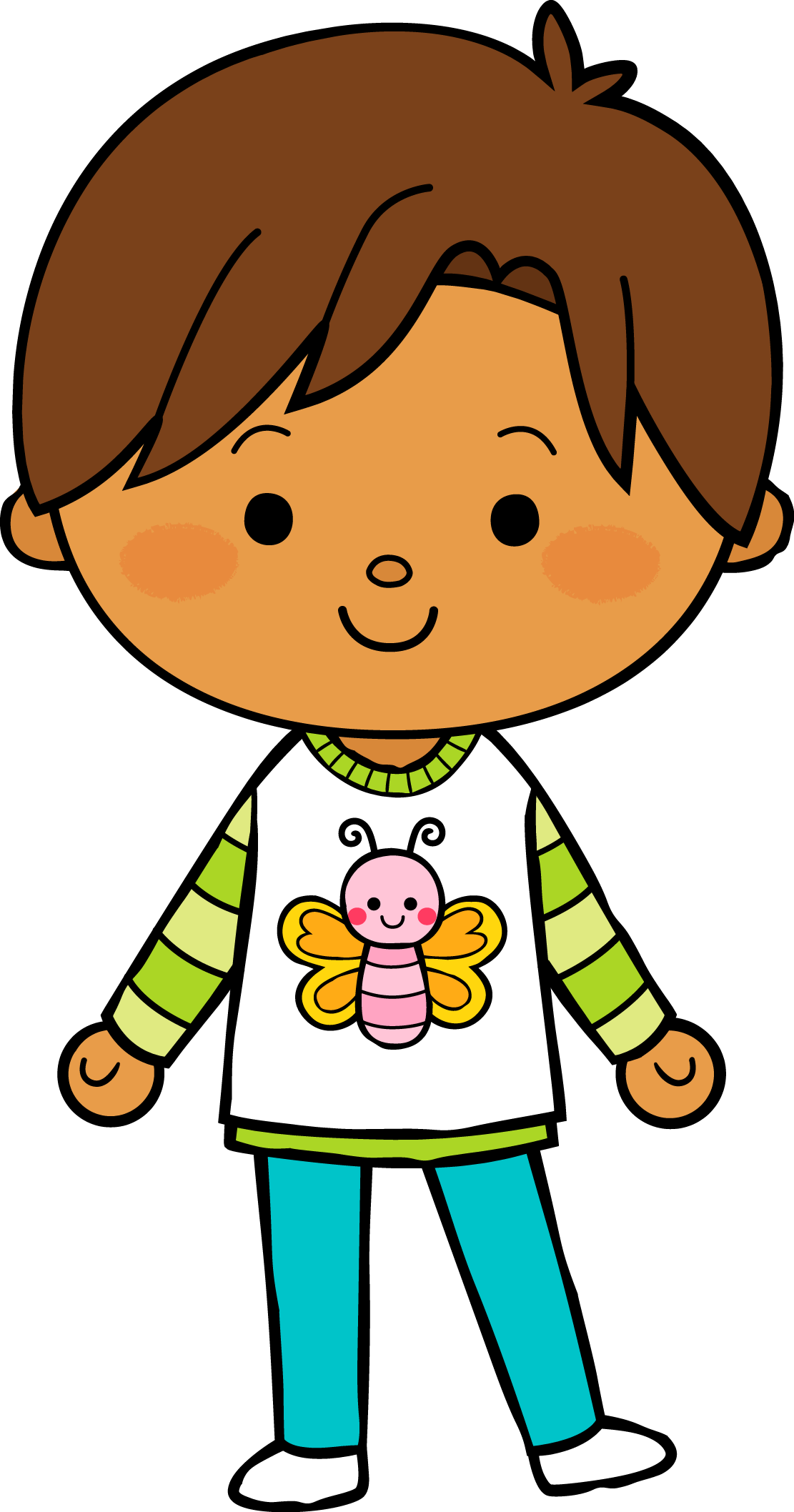 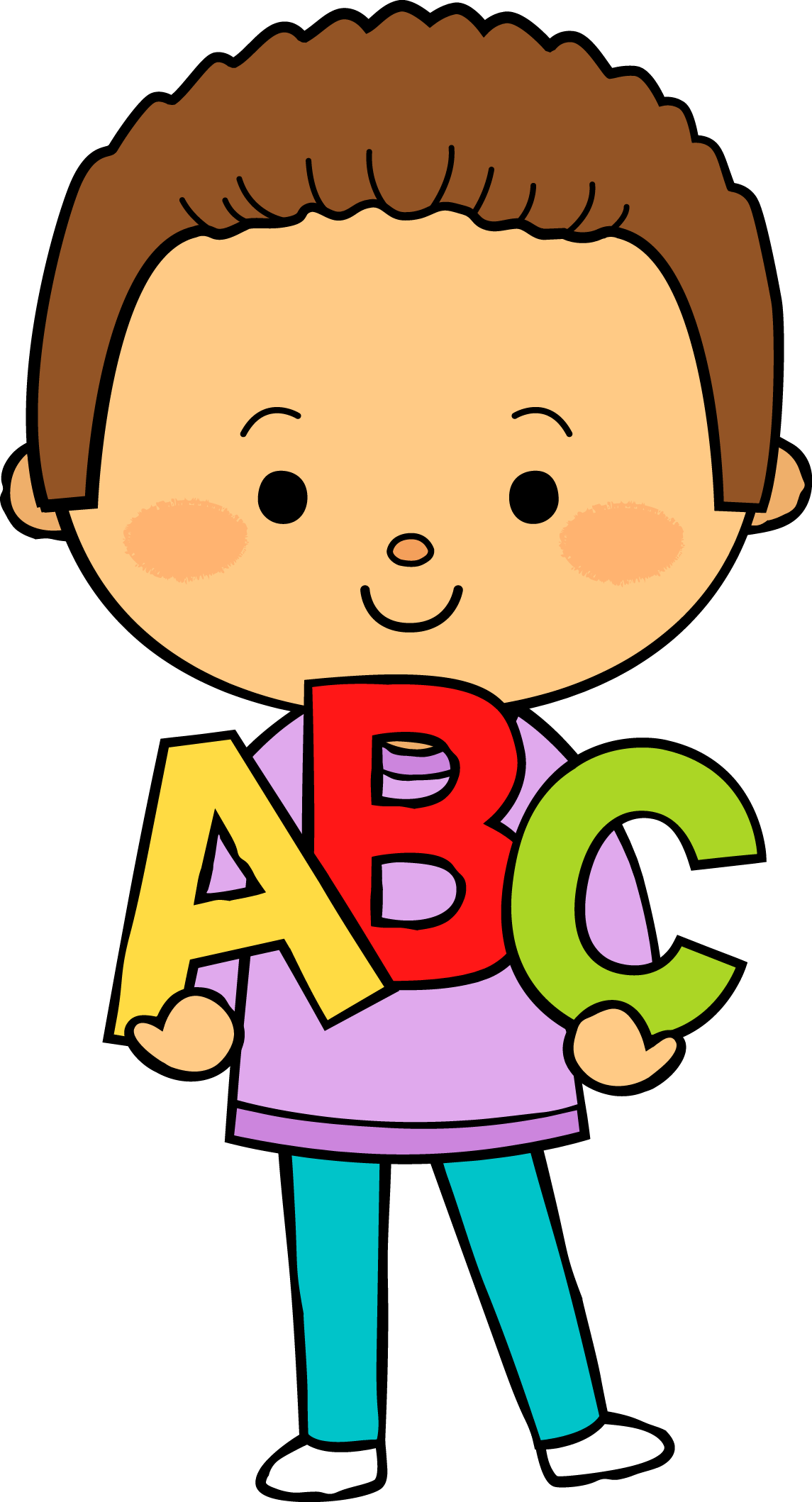 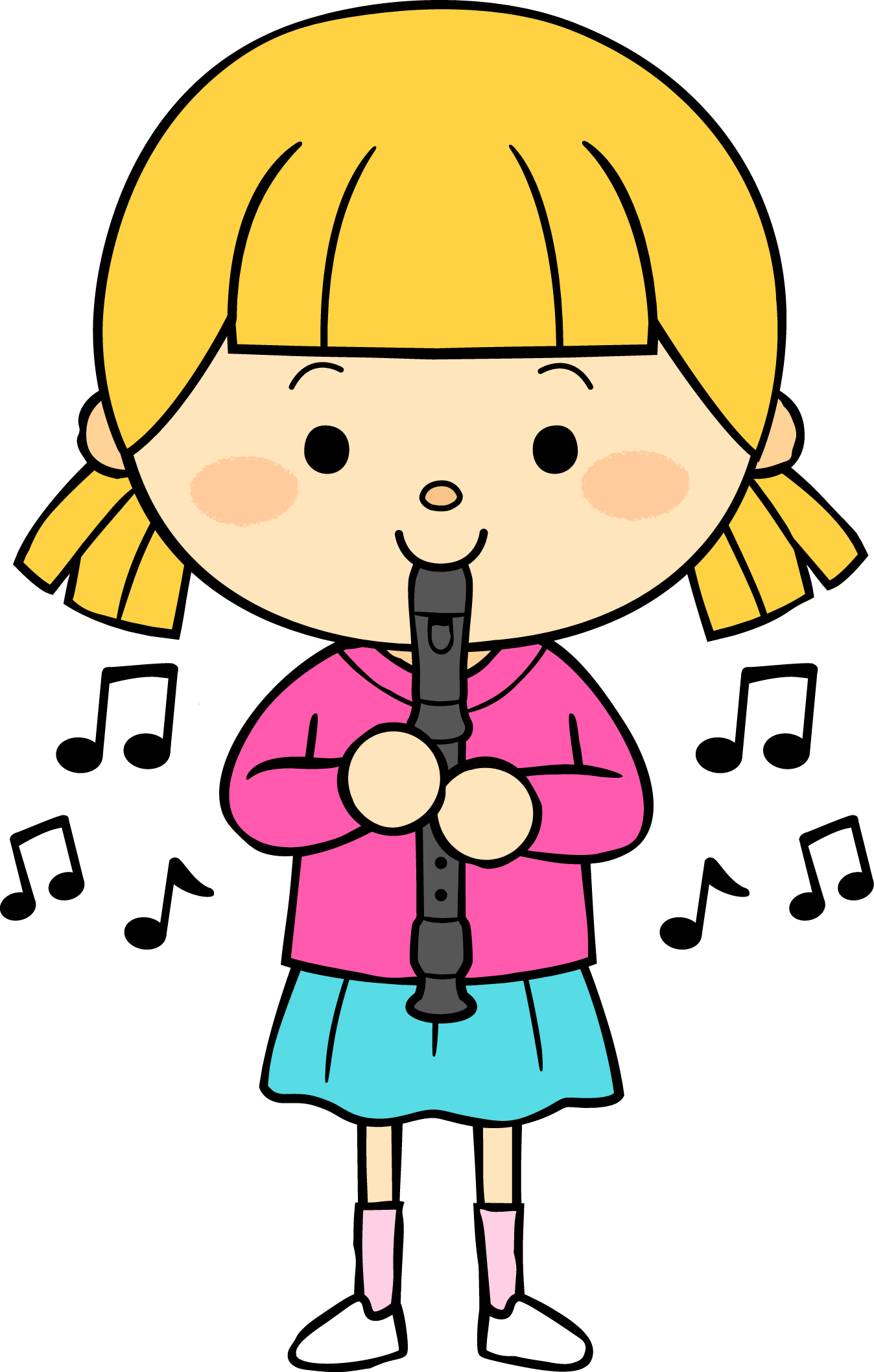 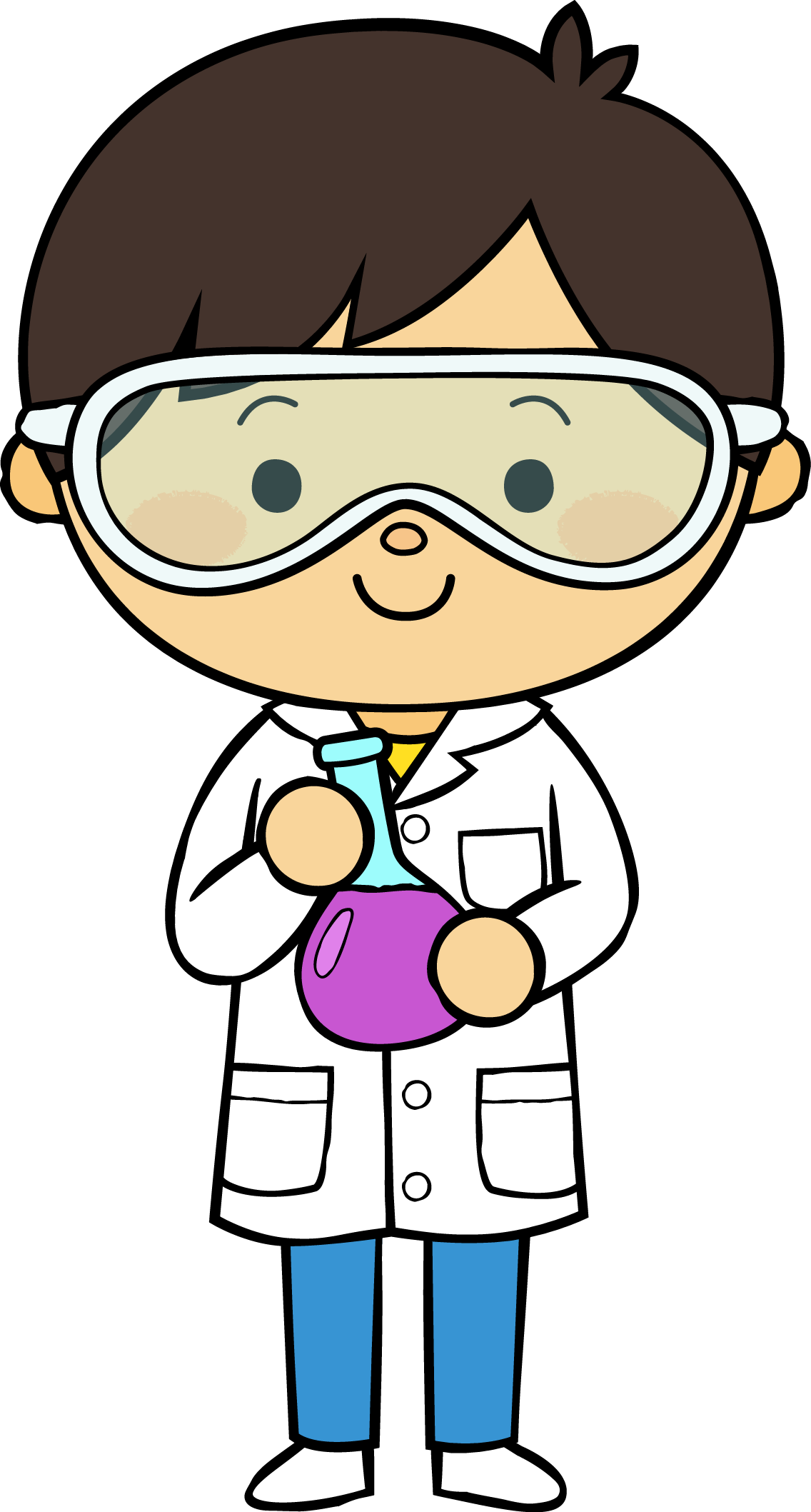 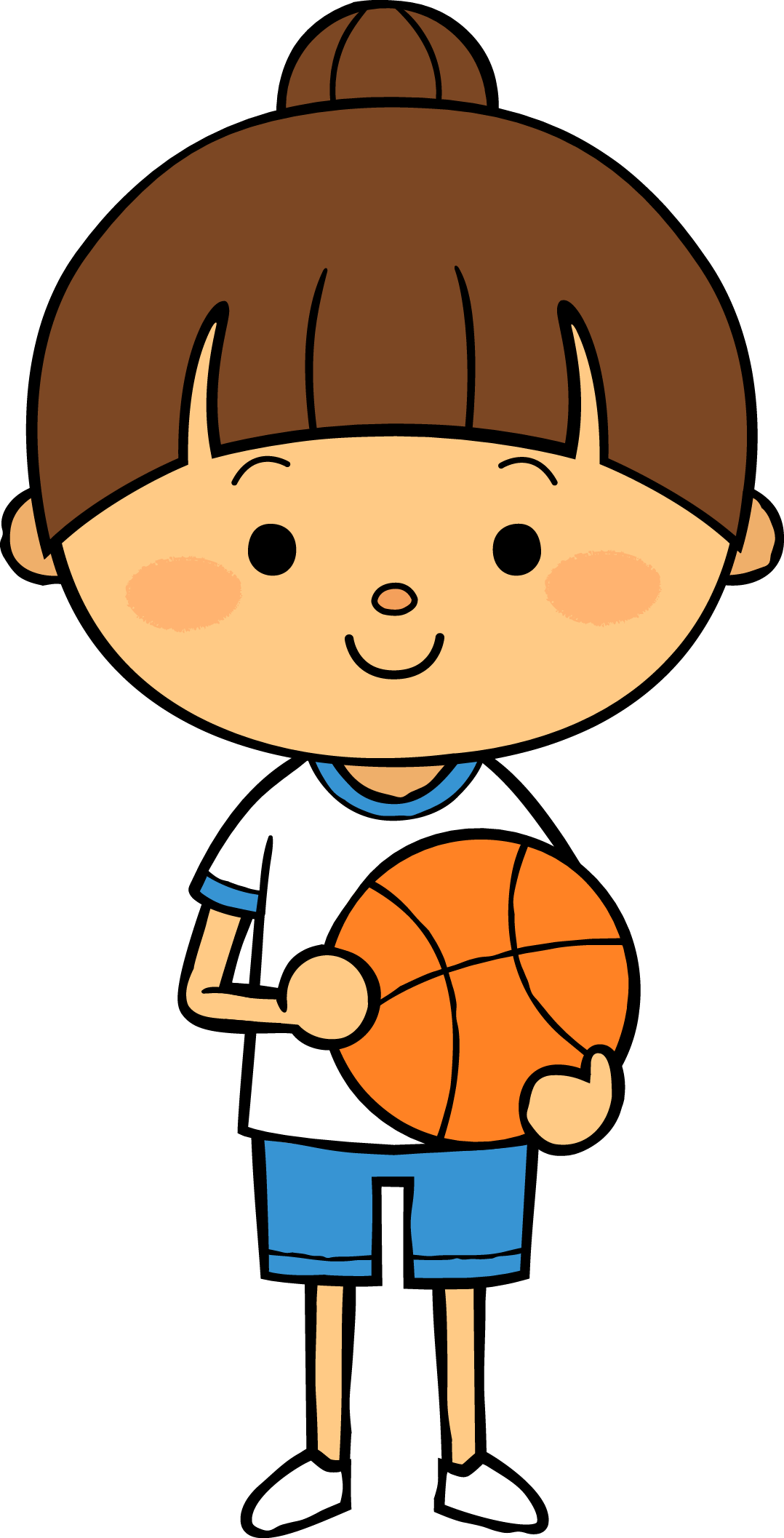 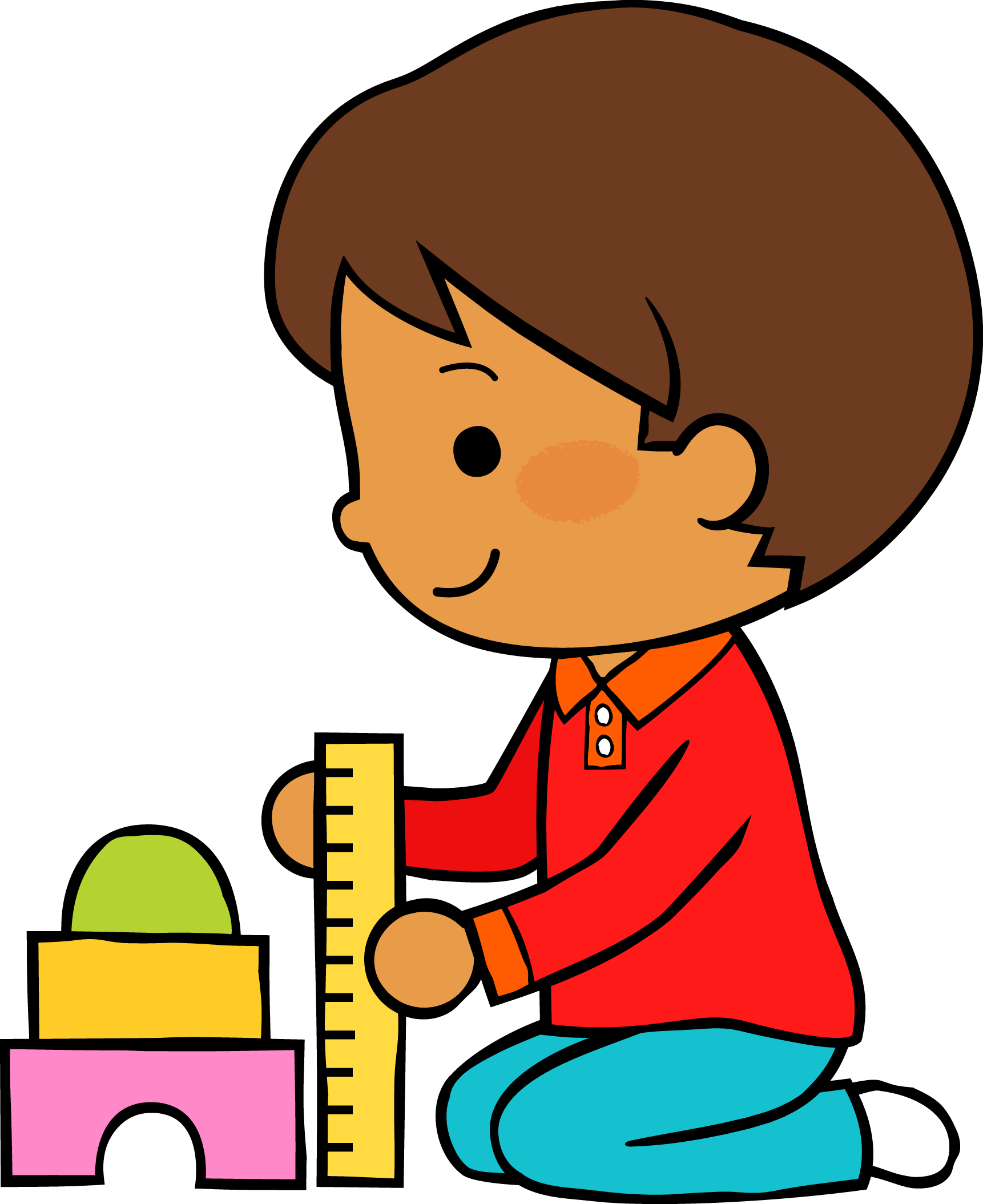 M
M
J
V
L
Situación de Aprendizaje: _____________________________________________
__________________________________________________________________
Aprende en casa. Oficios y profesiones
Autoevaluación
Manifestaciones de los alumnos
Aspectos de la planeación didáctica
Campos de formación y/o áreas de desarrollo personal y social a favorecer
Pensamiento 
matemático
Lenguaje y
comunicación
Exploración del mundo natural y social
Educación 
Física
Educación Socioemocional
Artes
La jornada de trabajo fue:
Exitosa
Buena
Regular
Mala
Observaciones
_____________________________________________________________________________________________________________________________________________________________________________________________________________
Logro de los aprendizajes esperados 
      Materiales educativos adecuados
       Nivel de complejidad adecuado 
       Organización adecuada
       Tiempo planeado correctamente
       Actividades planeadas conforme a lo planeado
El logro de los aprendizajes se logro, al cuestionar a la alumna y escuchar sus respuestas. Los materiales fueron adecuados al tema y llamativos, el nivel de complejidad fue acorde a los conocimientos de la niña, la organización y tiempo fueron planeados adecuadamente y las actividades se plantearon acorde a lo planeado.
Interés en las actividades
Participación de la manera esperada
Adaptación a la organización establecida
Seguridad y cooperación al realizar las actividades
Todos   Algunos  Pocos   Ninguno
Rescato los conocimientos previos
Identifico y actúa conforme a las necesidades e intereses de los alumnos  
Fomento la participación de todos los alumnos 
Otorgo consignas claras
Intervengo adecuadamente
Fomento la autonomía de los alumnos
Si            No
Logros

Se logro el aprendizaje esperado de acuerdo a los conocimientos de la alumna. El interés y motivación de los alumnos estuvo siempre presente, las actividades son acordes. Considero que bajo esta nueva normalidad todo va fluyendo de manera adecuada según lo planeado
Dificultades
Considero una dificultad la baja asistencia que se esta teniendo por parte del alumnado pues es algo nuevo que se esta presentando bajo esta nueva modalidad
Diario de la
 educadora
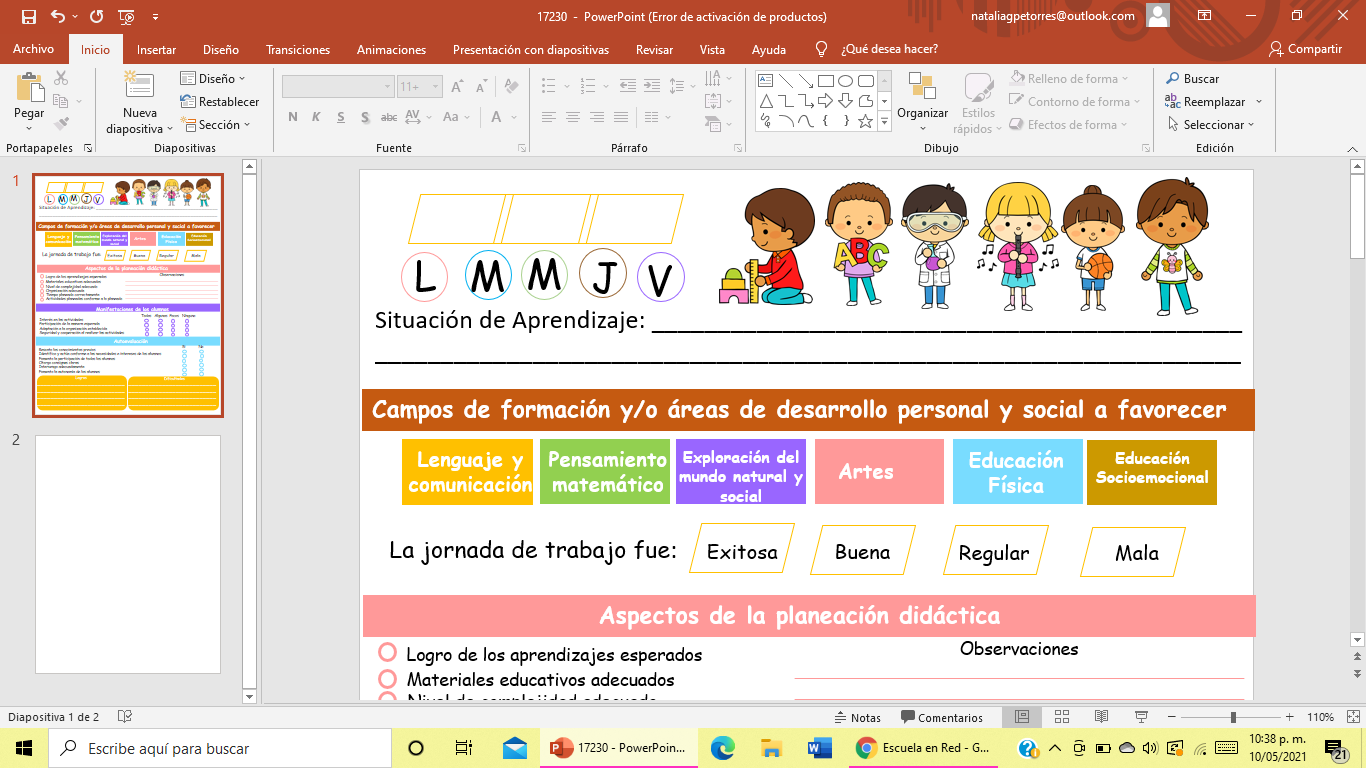 El dia 11 de mayo del 2021 se trabajo con los oficios y profesiones, los niños participaron  muy bien, se tomaron en cuenta los conocimientos previos que los niños tenían a partir de los cuestionamientos que se generaron en clase.

Considero que es muy importante cuestionar a los alumnos por que, éstas despiertan nuestro deseo de conocer cosas nuevas, nos ayudan a reflexionar sobre el propio saber y el proceso de aprendizaje. Las preguntas, en definitiva, dan sentido a la educación escolar.






http://didac.unizar.es/jlbernal/enlaces/pdf/04_aprendpreguntas.PDF
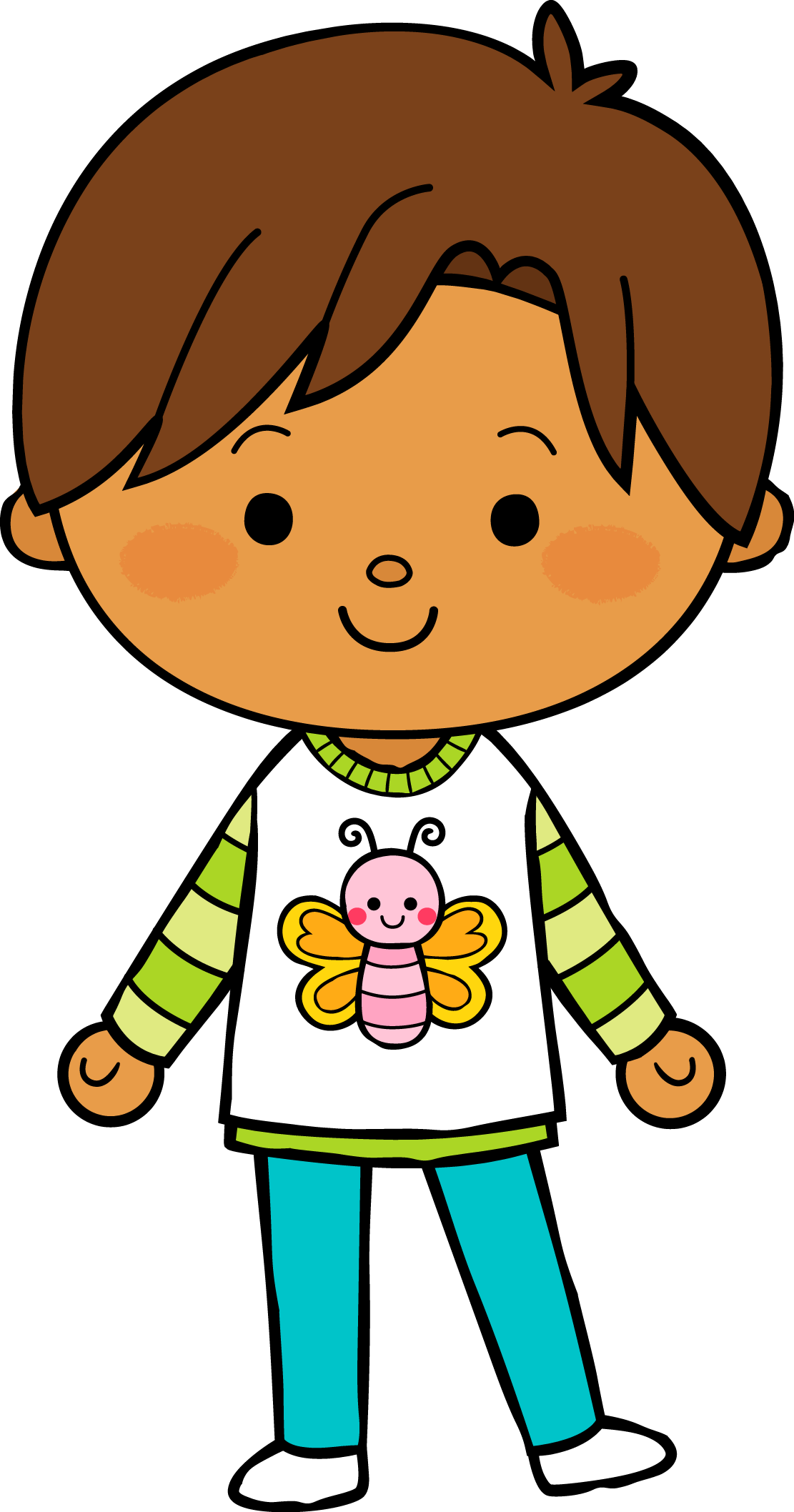 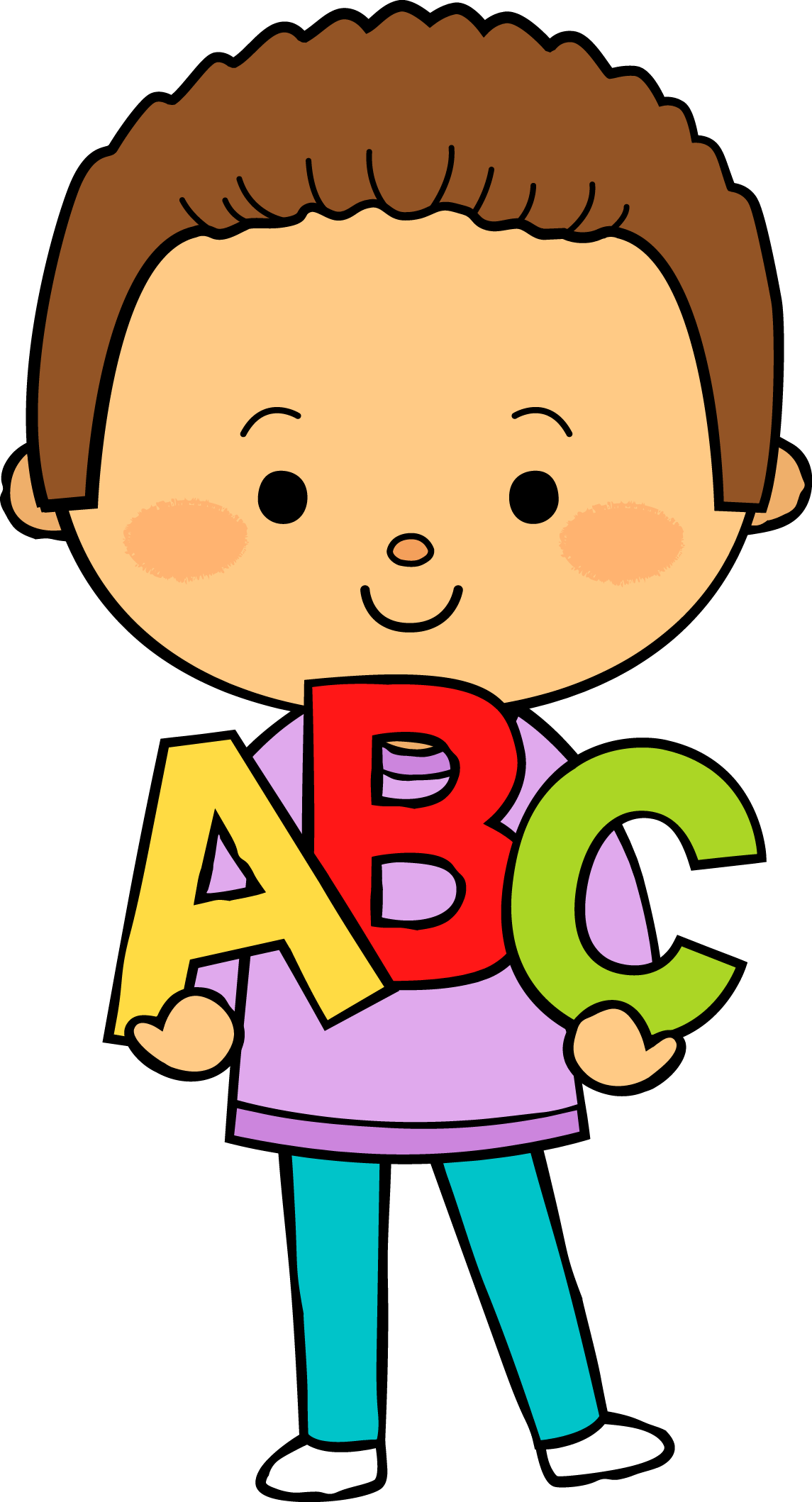 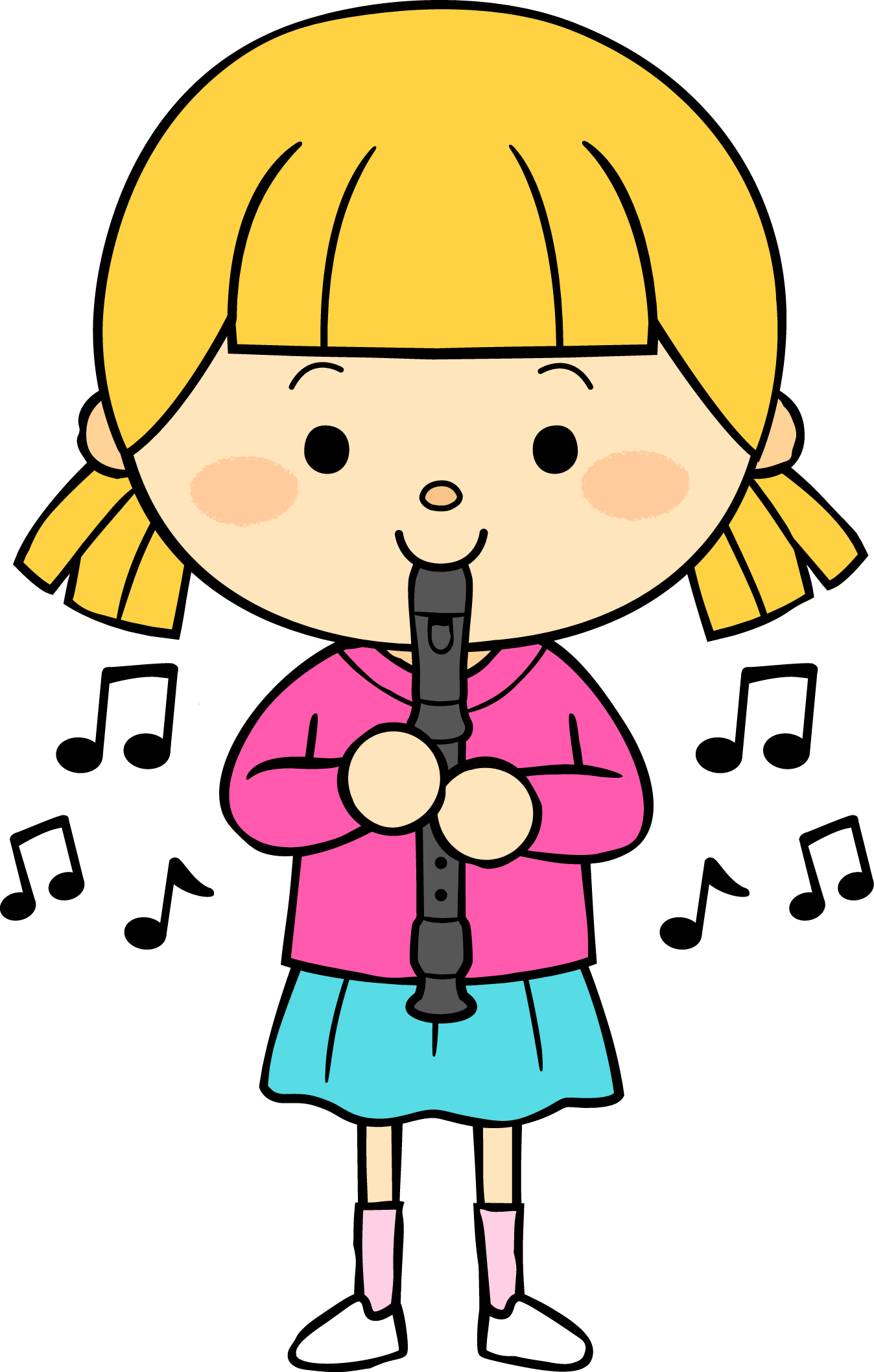 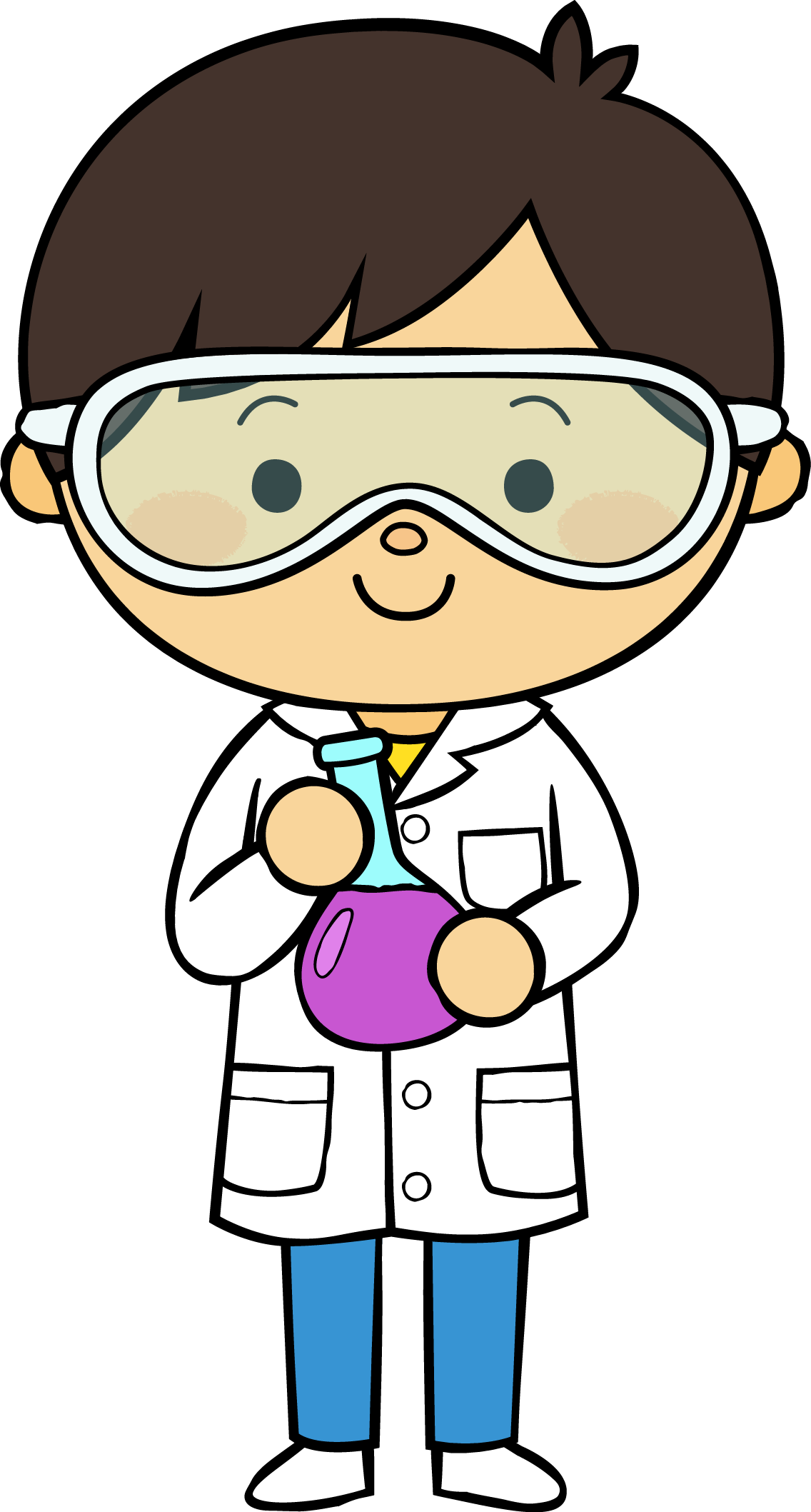 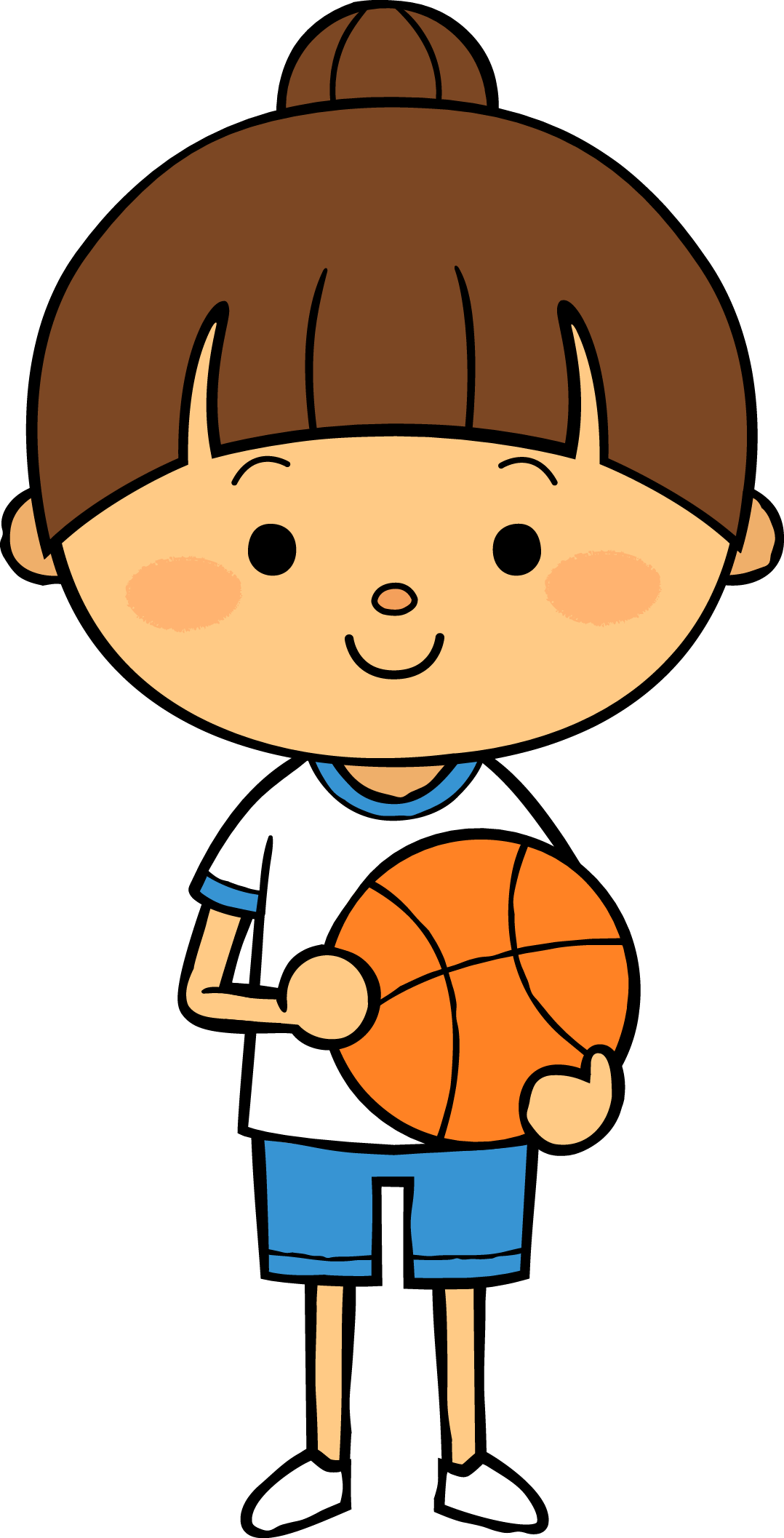 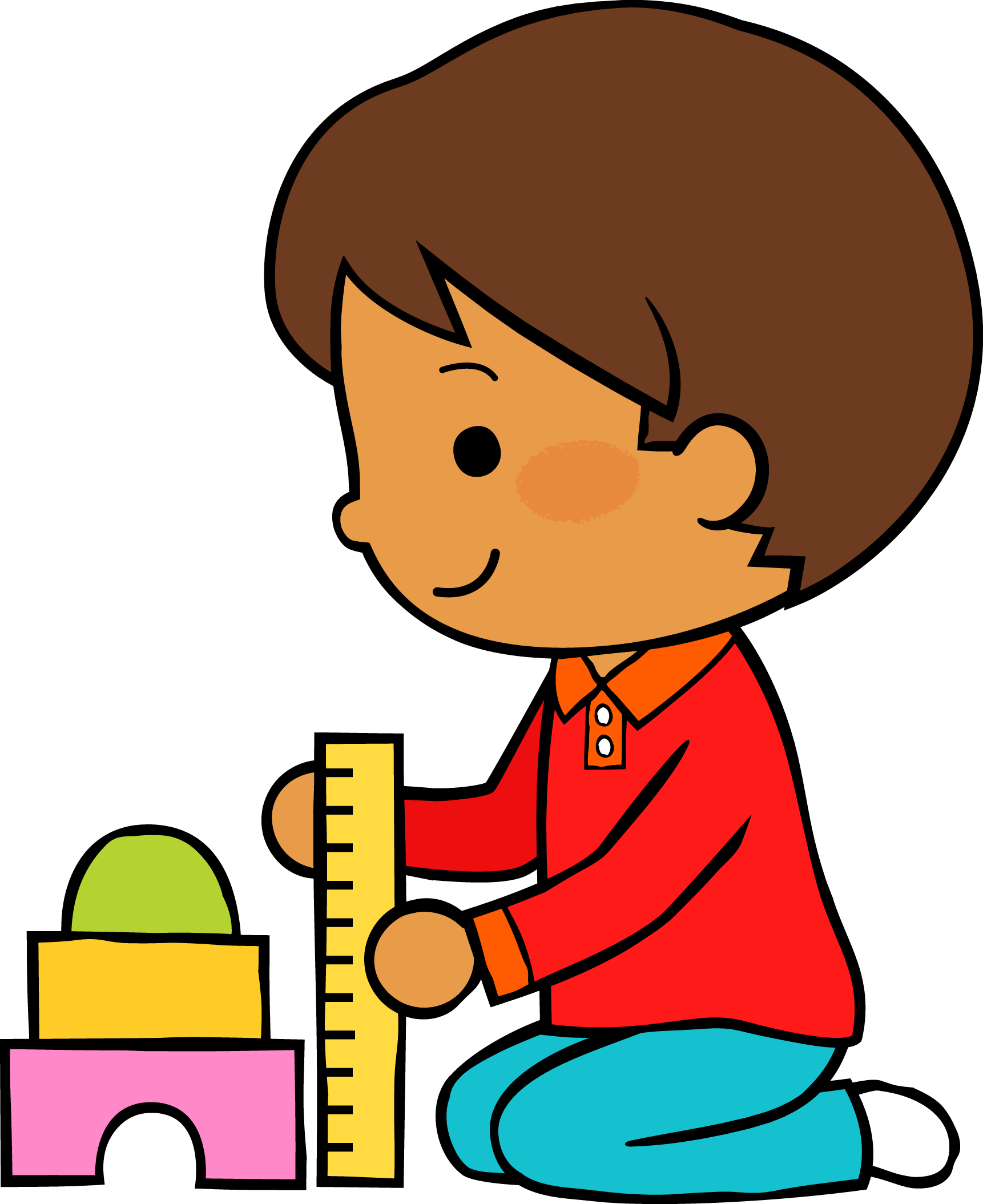 M
M
J
V
L
Situación de Aprendizaje: _____________________________________________
__________________________________________________________________
Aprende en casa: Crea una historia
Autoevaluación
Manifestaciones de los alumnos
Aspectos de la planeación didáctica
Campos de formación y/o áreas de desarrollo personal y social a favorecer
Pensamiento 
matemático
Lenguaje y
comunicación
Exploración del mundo natural y social
Educación 
Física
Educación Socioemocional
Artes
La jornada de trabajo fue:
Exitosa
Buena
Regular
Mala
Observaciones
_____________________________________________________________________________________________________________________________________________________________________________________________________________
Logro de los aprendizajes esperados 
      Materiales educativos adecuados
       Nivel de complejidad adecuado 
       Organización adecuada
       Tiempo planeado correctamente
       Actividades planeadas conforme a lo planeado
Se lograron los aprendizajes esperados y el material fue de mucha ayuda para llevar a cabo la clase, la complejidad fue de acuerdo a los niños y la organización fue buena, el tiempo se planeó adecuadamente
Interés en las actividades
Participación de la manera esperada
Adaptación a la organización establecida
Seguridad y cooperación al realizar las actividades
Todos   Algunos  Pocos   Ninguno
Rescato los conocimientos previos
Identifico y actúa conforme a las necesidades e intereses de los alumnos  
Fomento la participación de todos los alumnos 
Otorgo consignas claras
Intervengo adecuadamente
Fomento la autonomía de los alumnos
Si            No
A pesar de la baja asistencia la clase fue muy buena, considero que son interesantes para los niños y muy llamativas.
Logros
Dificultades
Poca asistencia a las reuniones
Diario de la
 educadora
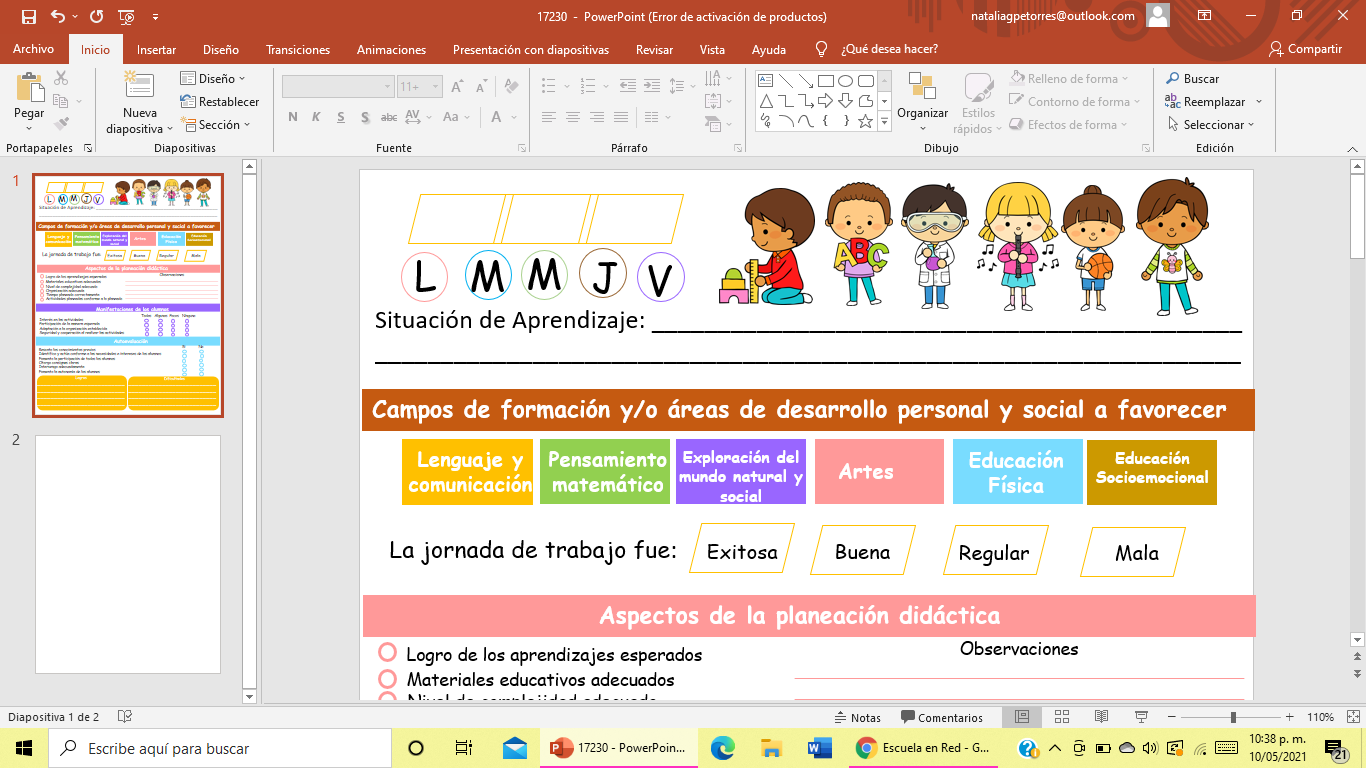 El dia 12 de mayo del 2021 durante la jornada de practica se obtuvo muy buena respuesta al momento de tener la reunión pues se conectaron tres alumnos de 2° a la clase (Angel Karim, Genesis y Joel) con los cuales se llevo a cabo la clase muy bien, se mostraron muy participativos y atentos a la clase, en todo momento estuvo el interés y motivación presente. 

Por otro lado, en lo que respecta al grupo de 3°  no se tuvo respuesta en la hora de la reunión, pues ningún niño se conecto y esto impide que se lleve a cabo el proceso de la practica docente y la adquisición de aprendizajes para los alumnos. 

Por la tarde se agendo una reunión para dos alumnos que no se podían conectar por la mañana, se accedió a realizar la clase, en un principio los niños se mostraban muy tímidos, pero conforme fue avanzando la clase, el clima de la misma se volvió muy interesante para los niños que participaron e interactuaron muy bien. ¨ La confianza genera un clima apto para el aprendizaje, para el diálogo, para resolver conflictos y problemas, para motivar a seguir aprendiendo e innovar. La confianza da seguridad al que enseña y al que aprende, facilita la comunicación y la intersubjetividad entre actores¨ Conejeros (2009)
Este dia todos los niños participaron  para crear historias a partir de personajes que se les dieron a conocer.

http://www.scielo.org.mx/scielo.php?script=sci_arttext&pid=S0185-26982010000300003#:~:text=La%20confianza%20genera%20un%20clima,y%20la%20intersubjetividad%20entre%20actores.
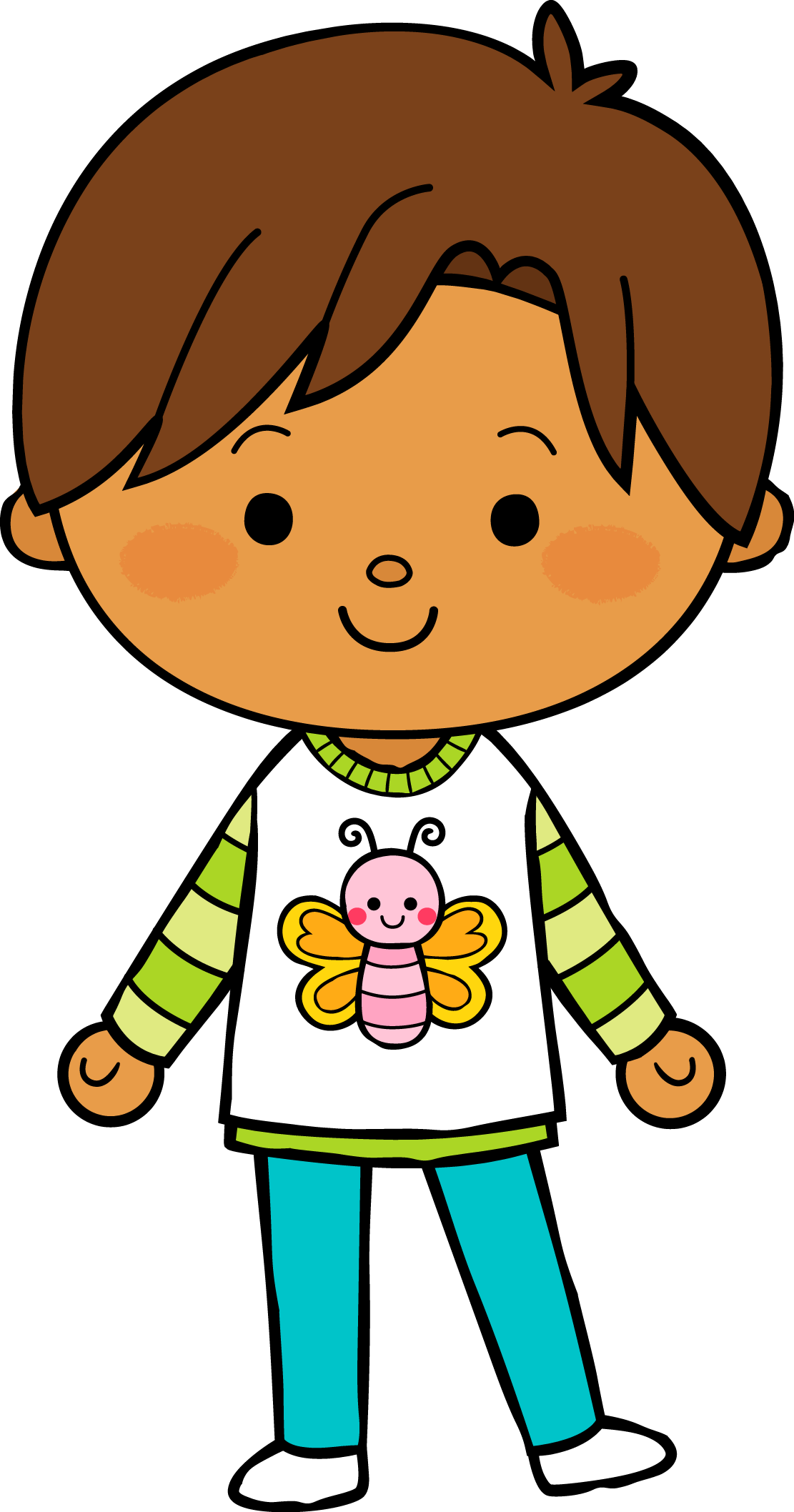 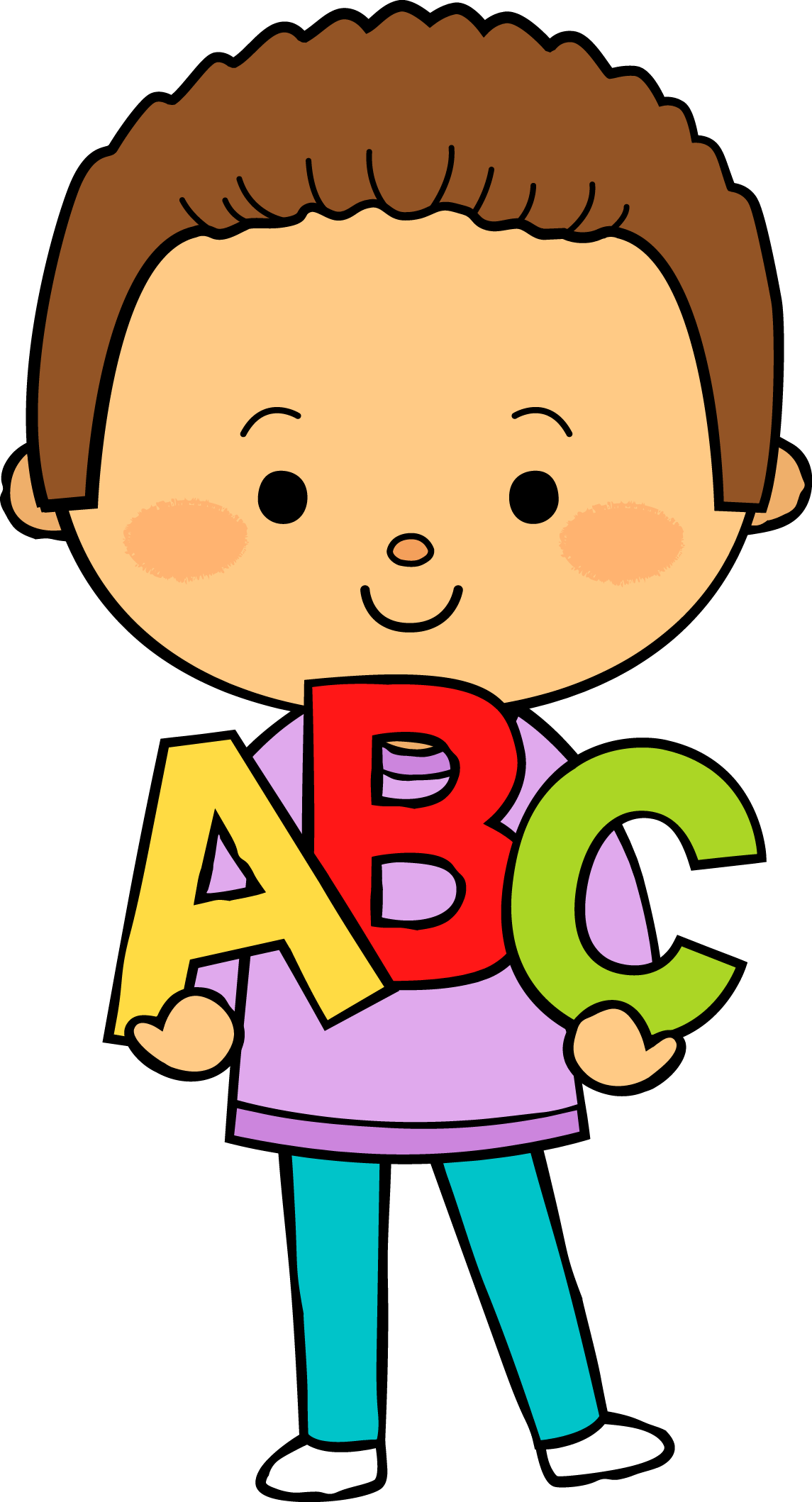 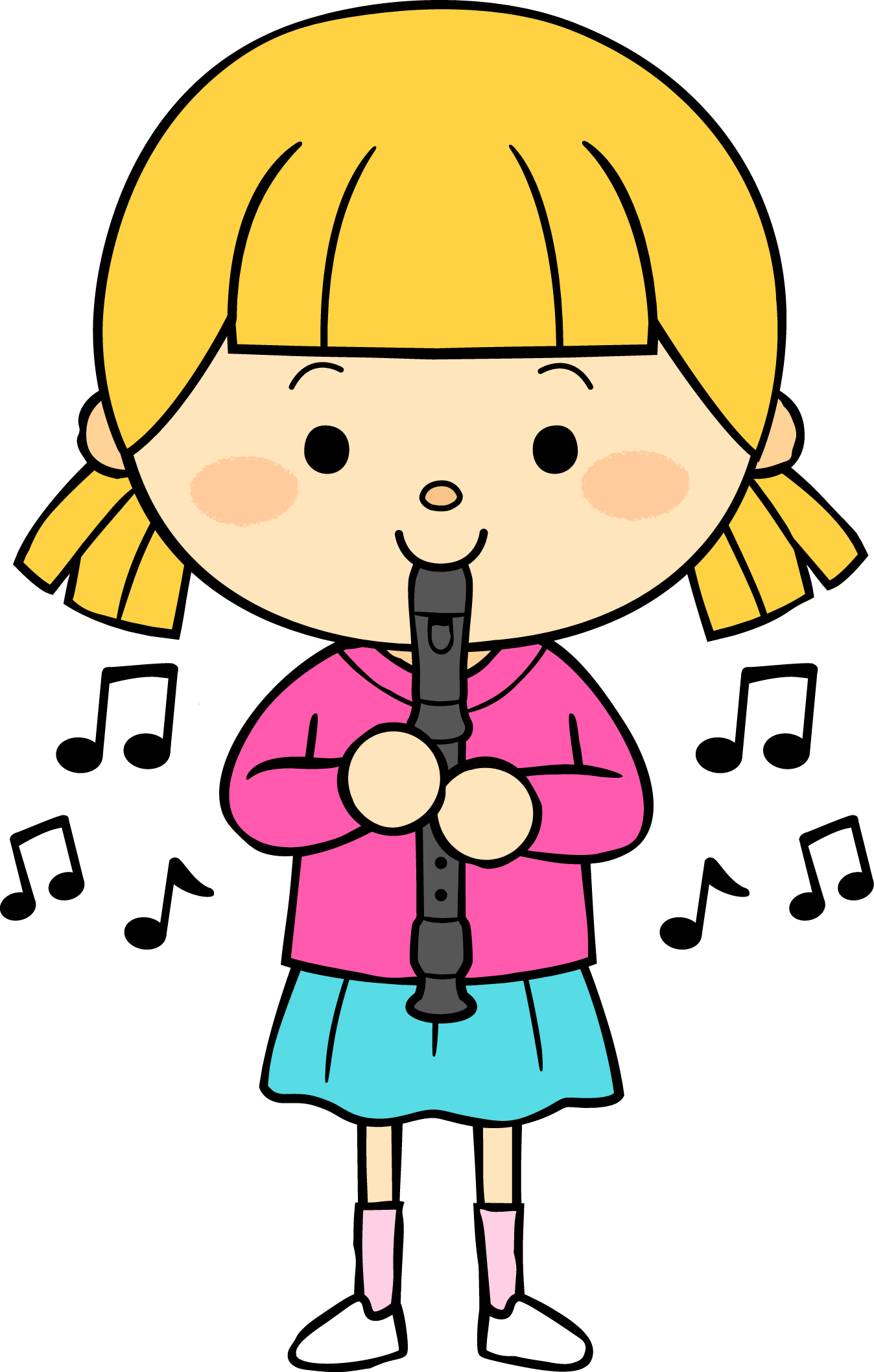 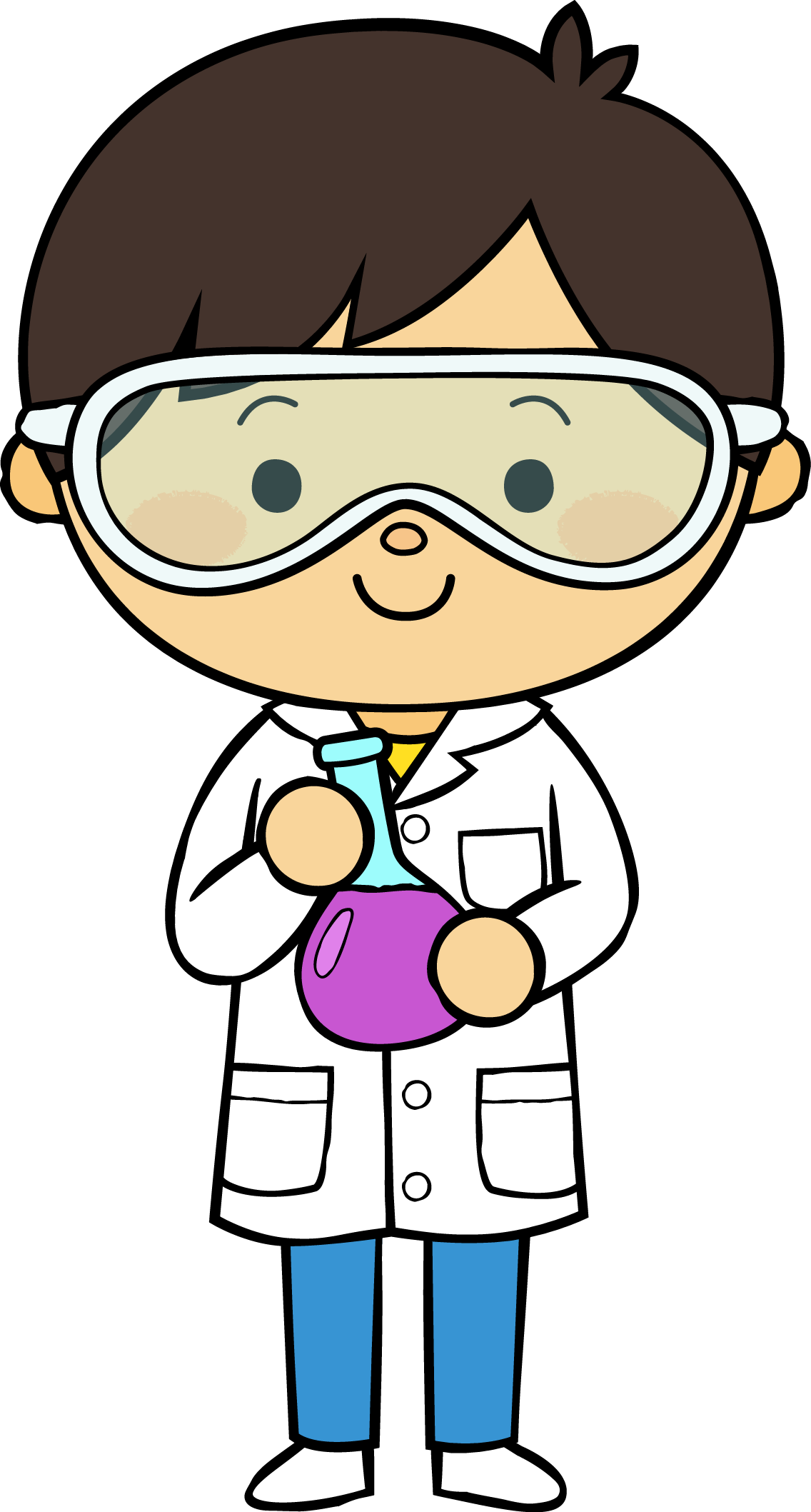 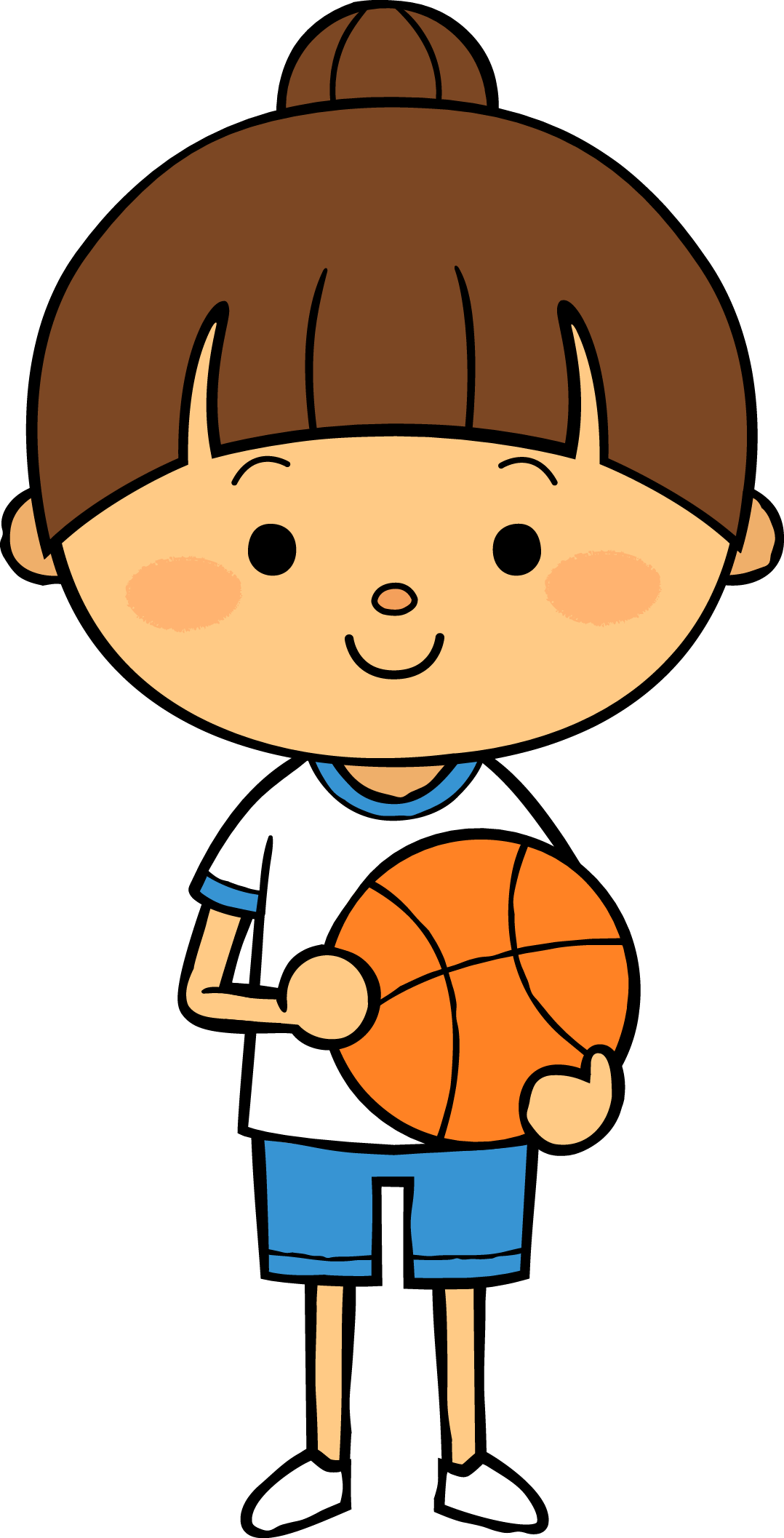 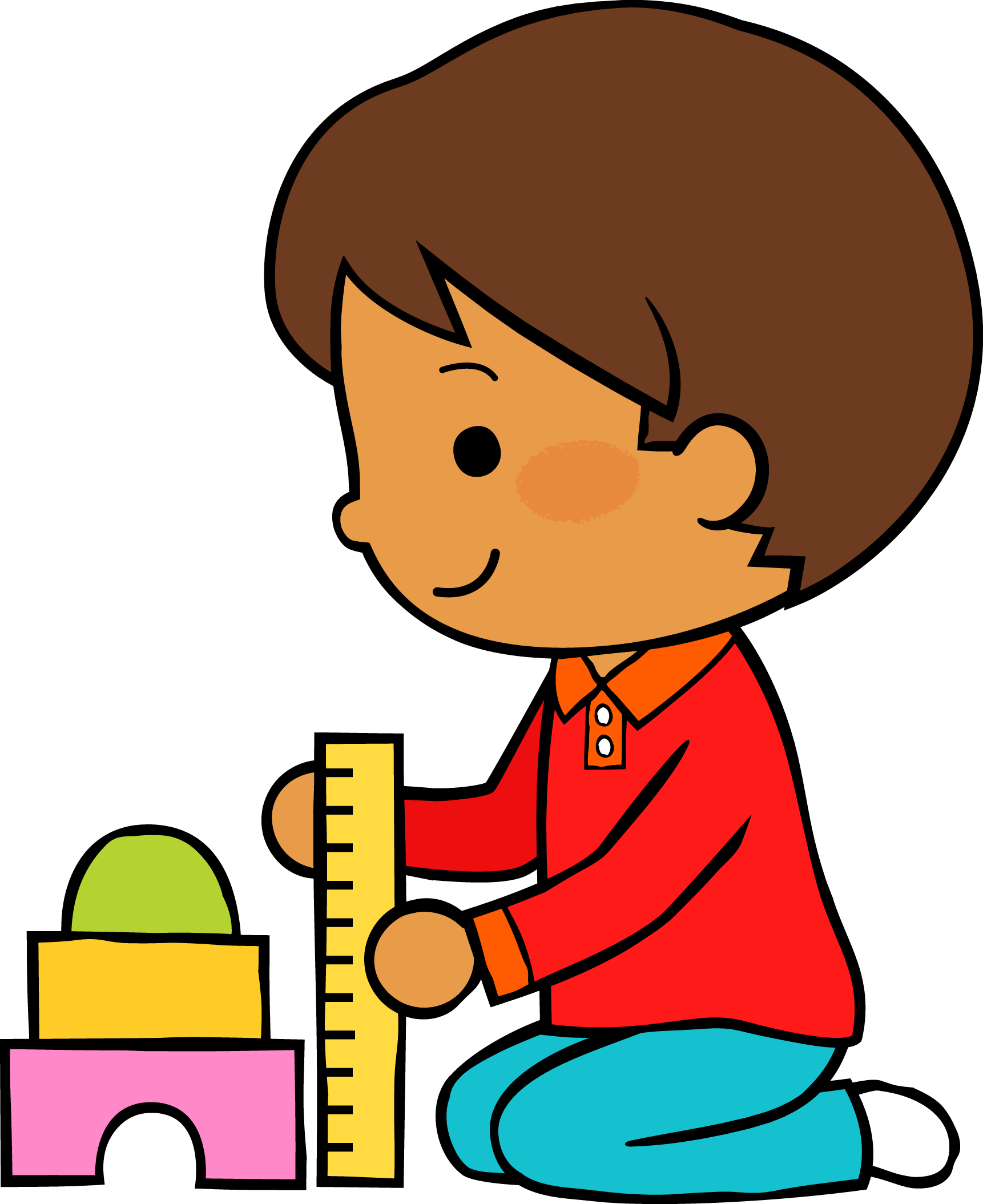 M
M
J
V
L
Situación de Aprendizaje: _____________________________________________
__________________________________________________________________
Aprende en casa: cuarto de juegos
Autoevaluación
Manifestaciones de los alumnos
Aspectos de la planeación didáctica
Campos de formación y/o áreas de desarrollo personal y social a favorecer
Pensamiento 
matemático
Lenguaje y
comunicación
Exploración del mundo natural y social
Educación 
Física
Educación Socioemocional
Artes
La jornada de trabajo fue:
Exitosa
Buena
Regular
Mala
Observaciones
_____________________________________________________________________________________________________________________________________________________________________________________________________________
Logro de los aprendizajes esperados 
      Materiales educativos adecuados
       Nivel de complejidad adecuado 
       Organización adecuada
       Tiempo planeado correctamente
       Actividades planeadas conforme a lo planeado
El dia de hoy solo se tuvo una alumna de 2° año y todo se adapto a ella, en 3° año se trabajo con dos alumnos por diferentes plataformas al mismo tiempo y se lograron los aprendizajes esperados.
Interés en las actividades
Participación de la manera esperada
Adaptación a la organización establecida
Seguridad y cooperación al realizar las actividades
Todos   Algunos  Pocos   Ninguno
Rescato los conocimientos previos
Identifico y actúa conforme a las necesidades e intereses de los alumnos  
Fomento la participación de todos los alumnos 
Otorgo consignas claras
Intervengo adecuadamente
Fomento la autonomía de los alumnos
Si            No
Motivar a los alumnos y favorecer los aprendizajes esperados a pesar de la baja asistencia
Logros
Baja asistencia de los alumnos
Dificultades
Diario de la
 educadora
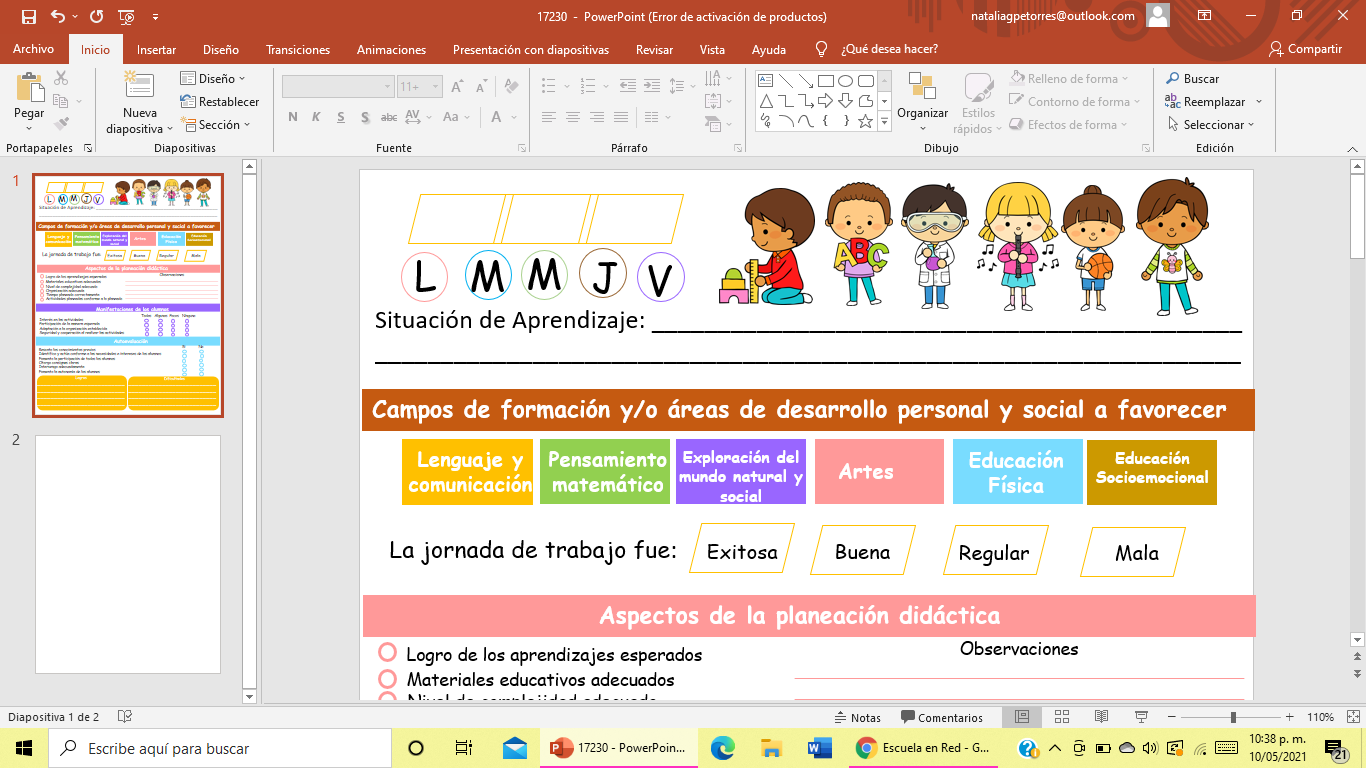 El dia de hoy 13 de mayo del 2021 se puso en practica el campo de pensamiento matemático, considero que es un campo que le interesa mucho al alumnado, pues son muy participativos y muestran interés por la clase, incluso el dia de hoy los padres de familia participaron para logar explicar a los alumnos lo que son las ¨nociones espaciales¨.

Considero que el papel de los padres frente a esta nueva normalidad es de vital importancia pues son los conductores de que se vea favorecida la adquisición de nuevos conceptos y aprendizajes en el alumno.
Los padres son los actores principales en el proceso de educación y formación de las y los niños. El rol del padre en la educación no es reemplazar a los profesores, sino guiar, acompañar y supervisar el avance de los hijos ahora en sus clases virtuales.


https://elpreescolar.com/rol-de-los-padres-en-la-educacion-de-los-hijos/
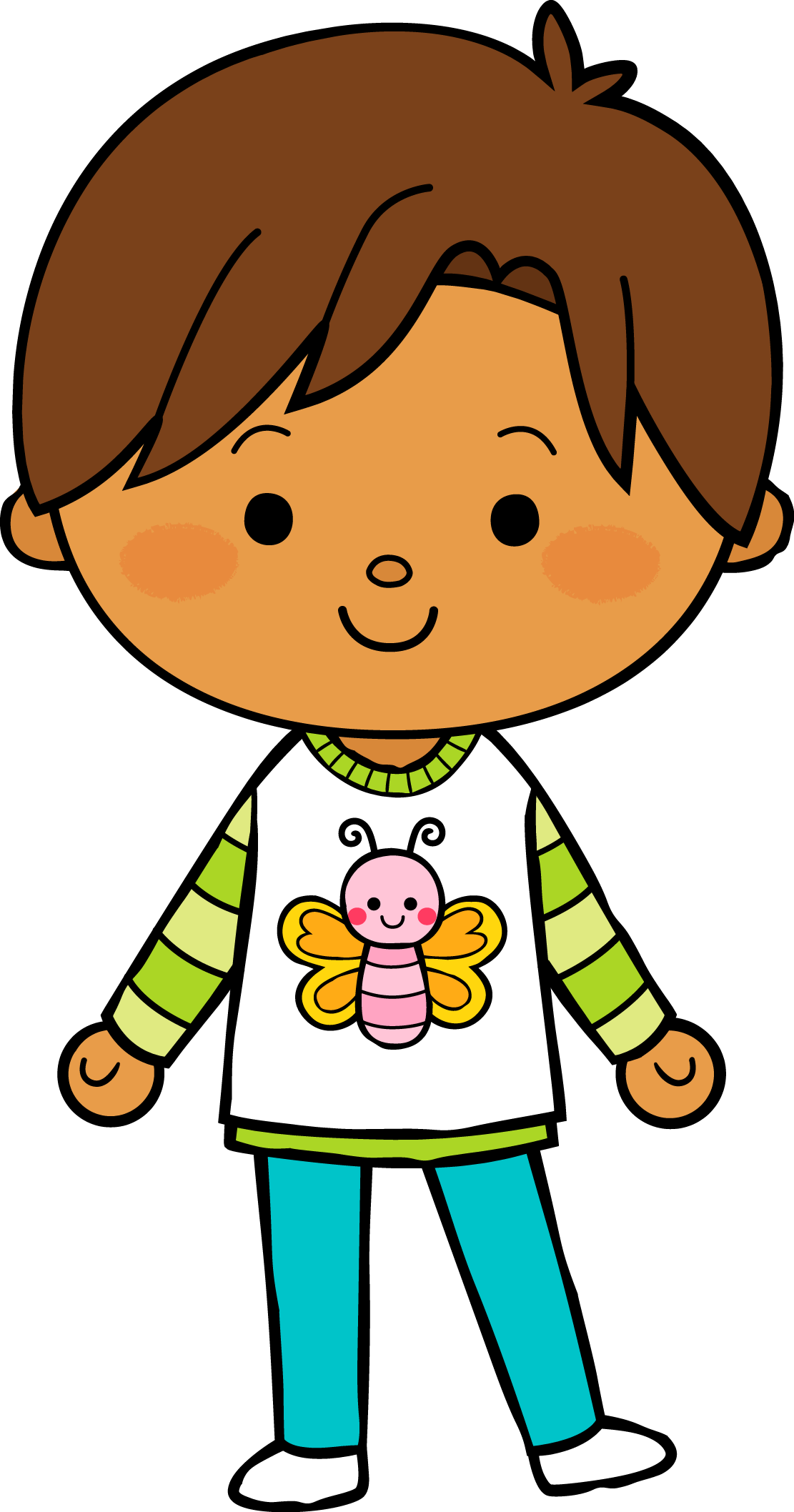 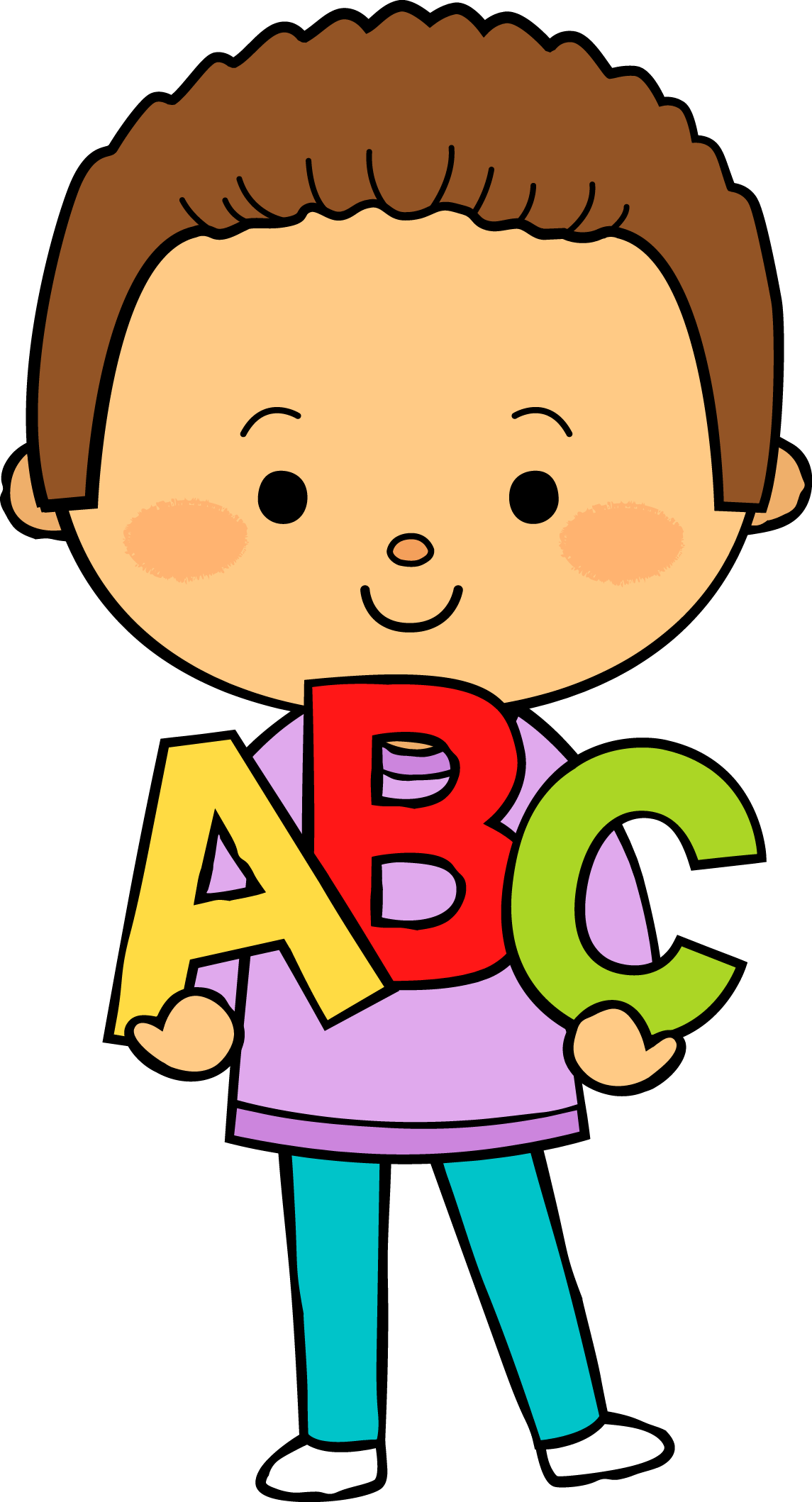 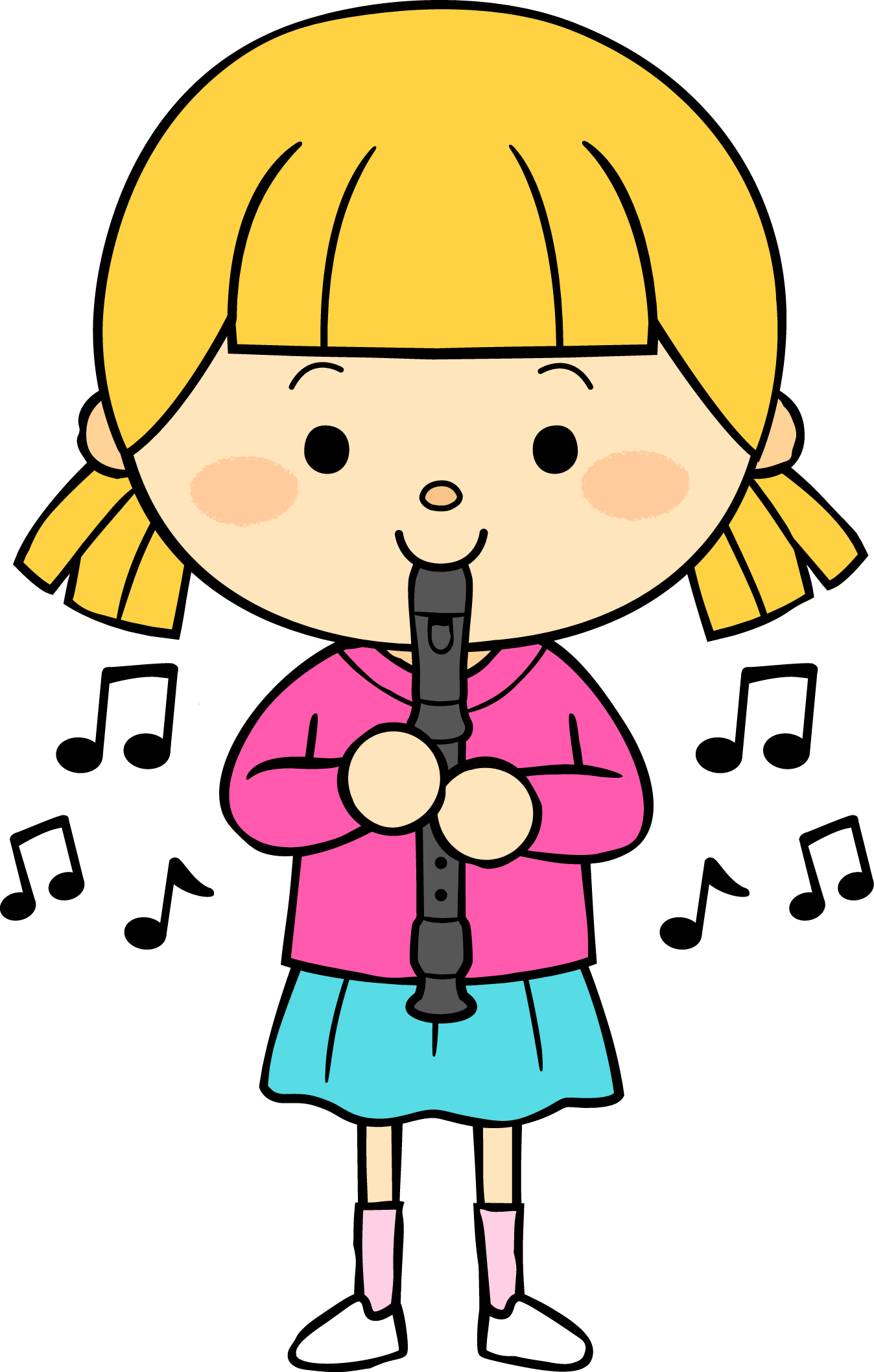 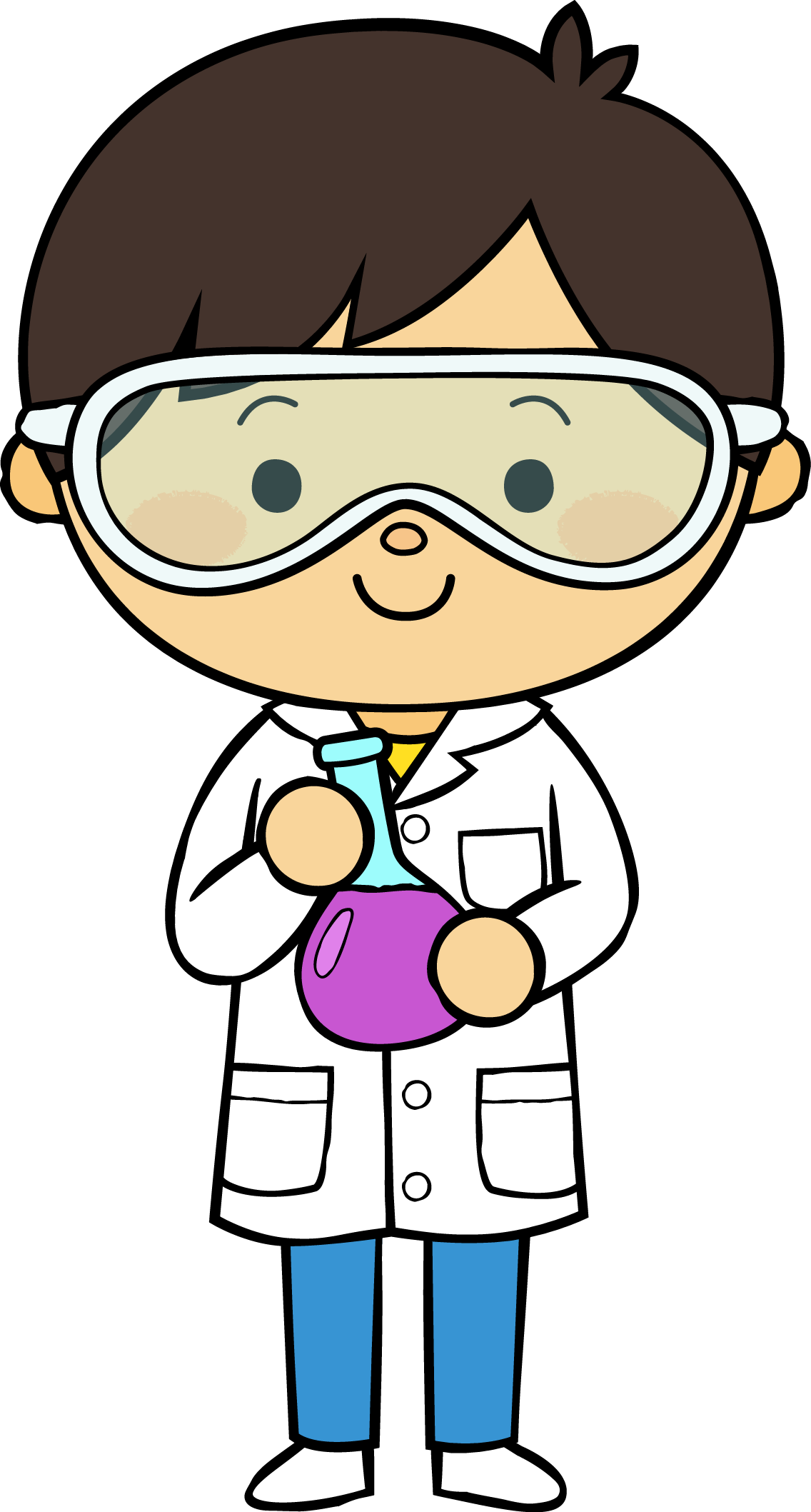 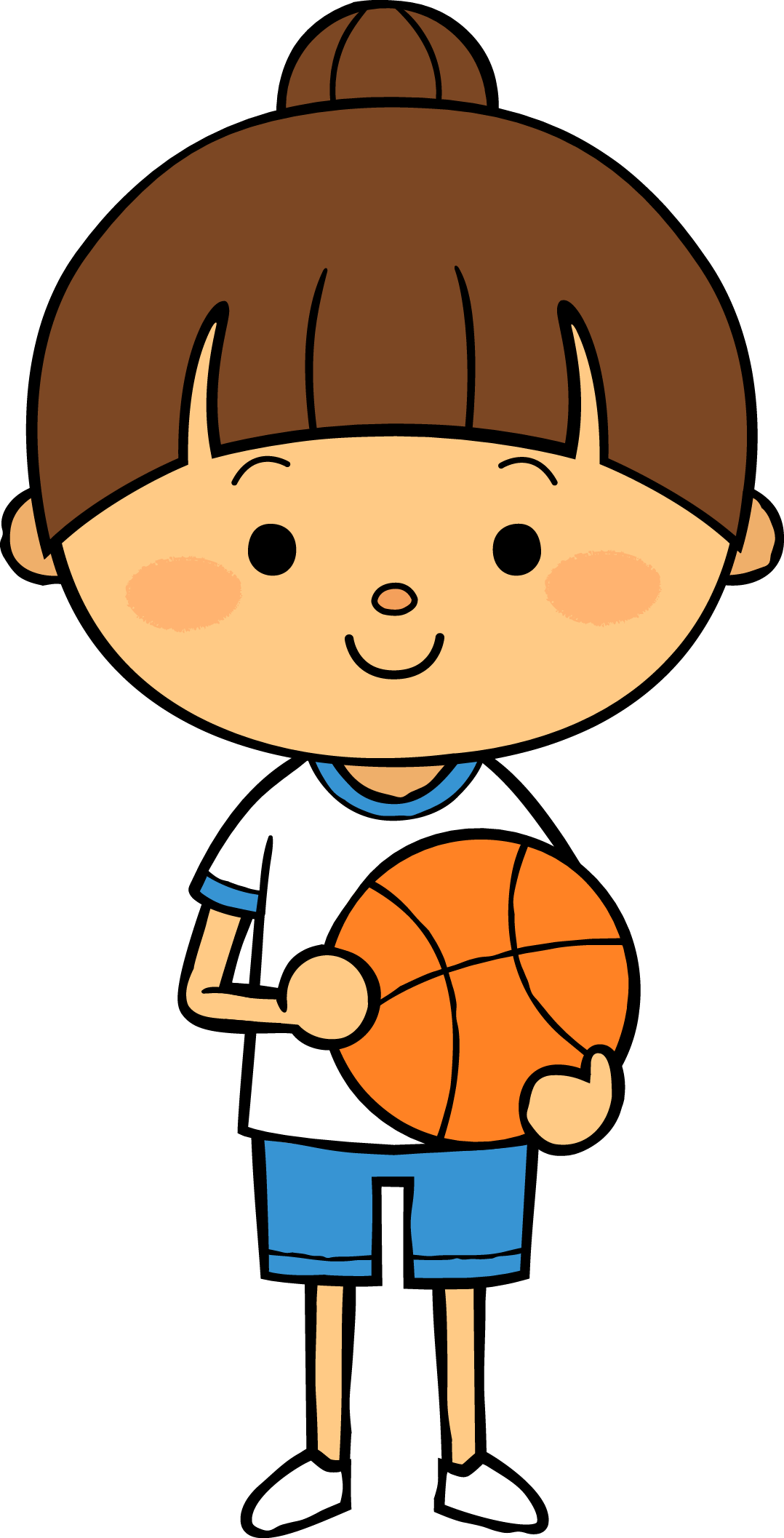 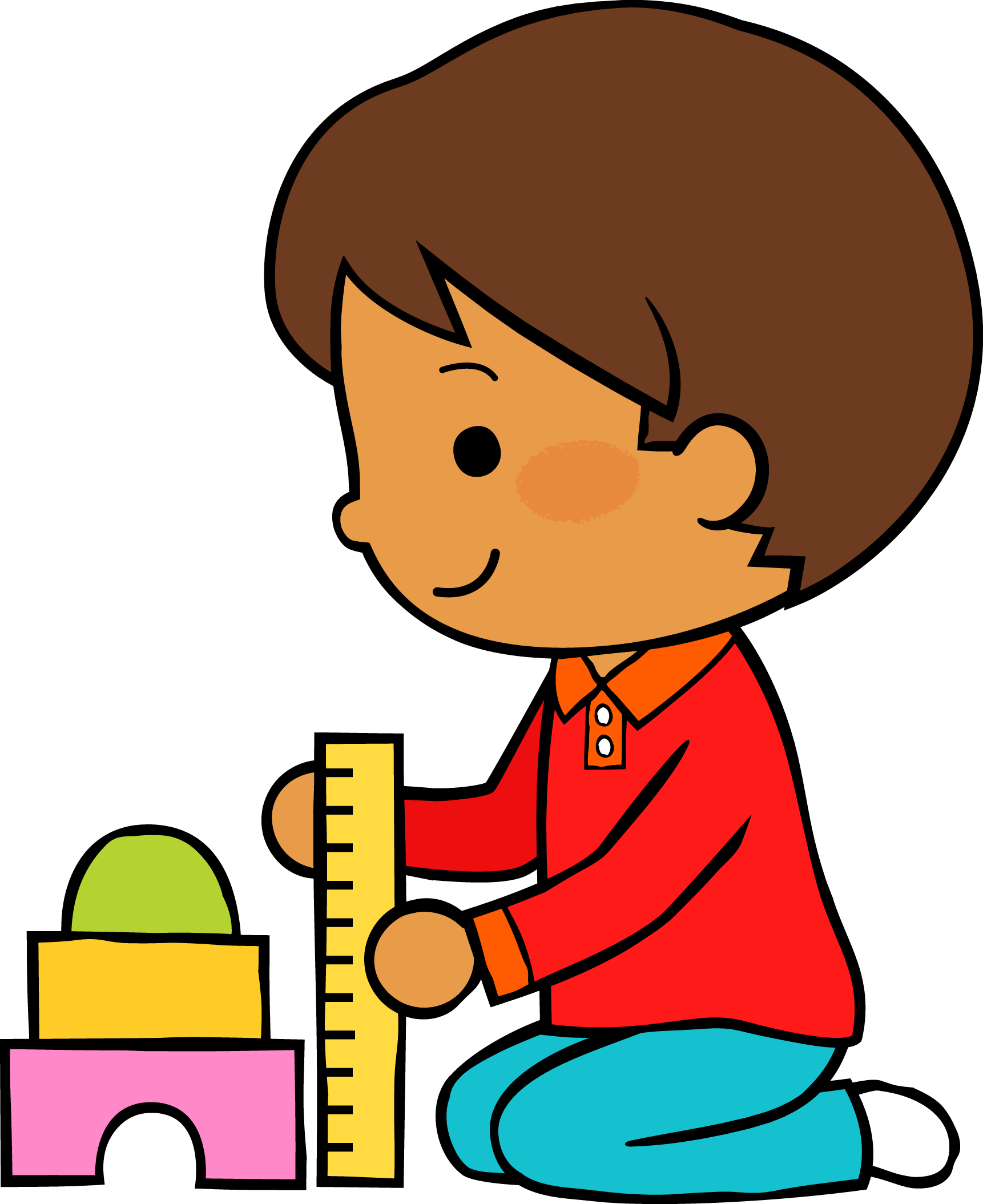 M
M
J
V
L
Situación de Aprendizaje: _____________________________________________
__________________________________________________________________
Autoevaluación
Manifestaciones de los alumnos
Aspectos de la planeación didáctica
Campos de formación y/o áreas de desarrollo personal y social a favorecer
Pensamiento 
matemático
Lenguaje y
comunicación
Exploración del mundo natural y social
Educación 
Física
Educación Socioemocional
Artes
La jornada de trabajo fue:
Exitosa
Buena
Regular
Mala
Observaciones
_____________________________________________________________________________________________________________________________________________________________________________________________________________
Logro de los aprendizajes esperados 
      Materiales educativos adecuados
       Nivel de complejidad adecuado 
       Organización adecuada
       Tiempo planeado correctamente
       Actividades planeadas conforme a lo planeado
Se lograron los aprendizajes esperados en los alumnos, participaron toda la clase y se mantuvieron motivados e interesados
Interés en las actividades
Participación de la manera esperada
Adaptación a la organización establecida
Seguridad y cooperación al realizar las actividades
Todos   Algunos  Pocos   Ninguno
Rescato los conocimientos previos
Identifico y actúa conforme a las necesidades e intereses de los alumnos  
Fomento la participación de todos los alumnos 
Otorgo consignas claras
Intervengo adecuadamente
Fomento la autonomía de los alumnos
Si            No
Mantener la participación y motivación en los alumnos, utilizar material llamativo y usar plataformas digitales
Logros
Dificultades
Conexión de pocos alumnos
Diario de la
 educadora
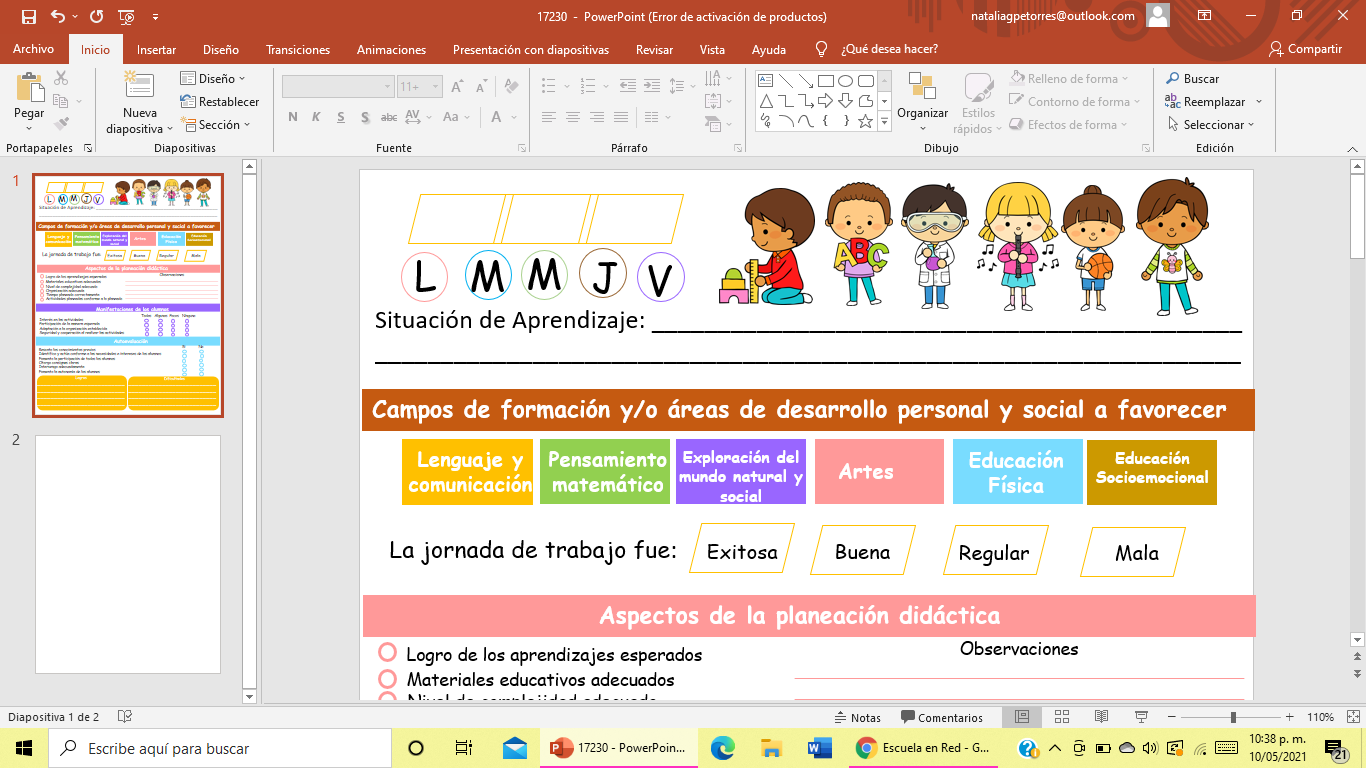 El dia de hoy 14 de mayo del 2021 se trabajo el campo de exploración y comprensión del mundo natural y social, se hizo énfasis en el aviario, los niños se mostraron muy dispuestos a participar. 

El dia de hoy se conectaron varios niños con el uso de datos por lo cual hay que cuidar el tiempo en el que se realizan las actividad. 
Algunos consejos que se podrían usar para no pasar del tiempo que se tiene establecido serian:
Establece objetivos, metas y tiempos. ...
Decide primero las metodologías y formas de trabajo. ...
Da prioridad a lo más importante. ...
Soluciona cuanto antes dudas y errores. ...
Haz partícipes a tus alumnos de la organización de la clase. ...
Permite cierta flexibilidad.


https://educrea.cl/seis-consejos-para-aprovechar-y-organizar-el-tiempo-en-el-aula/